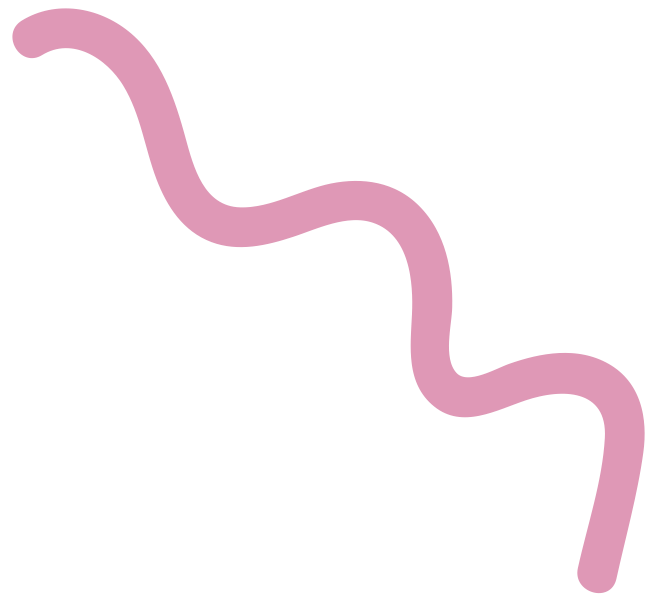 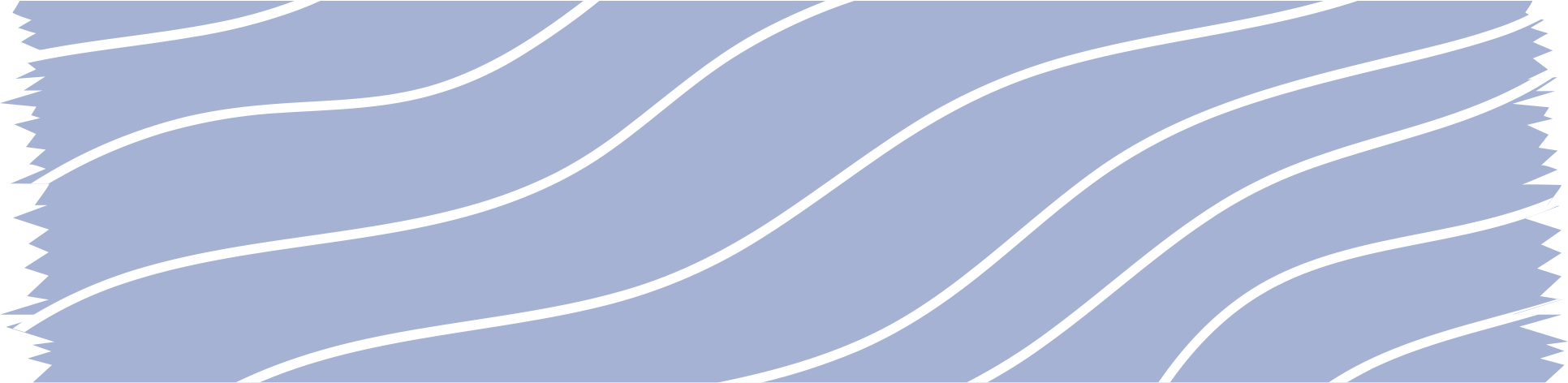 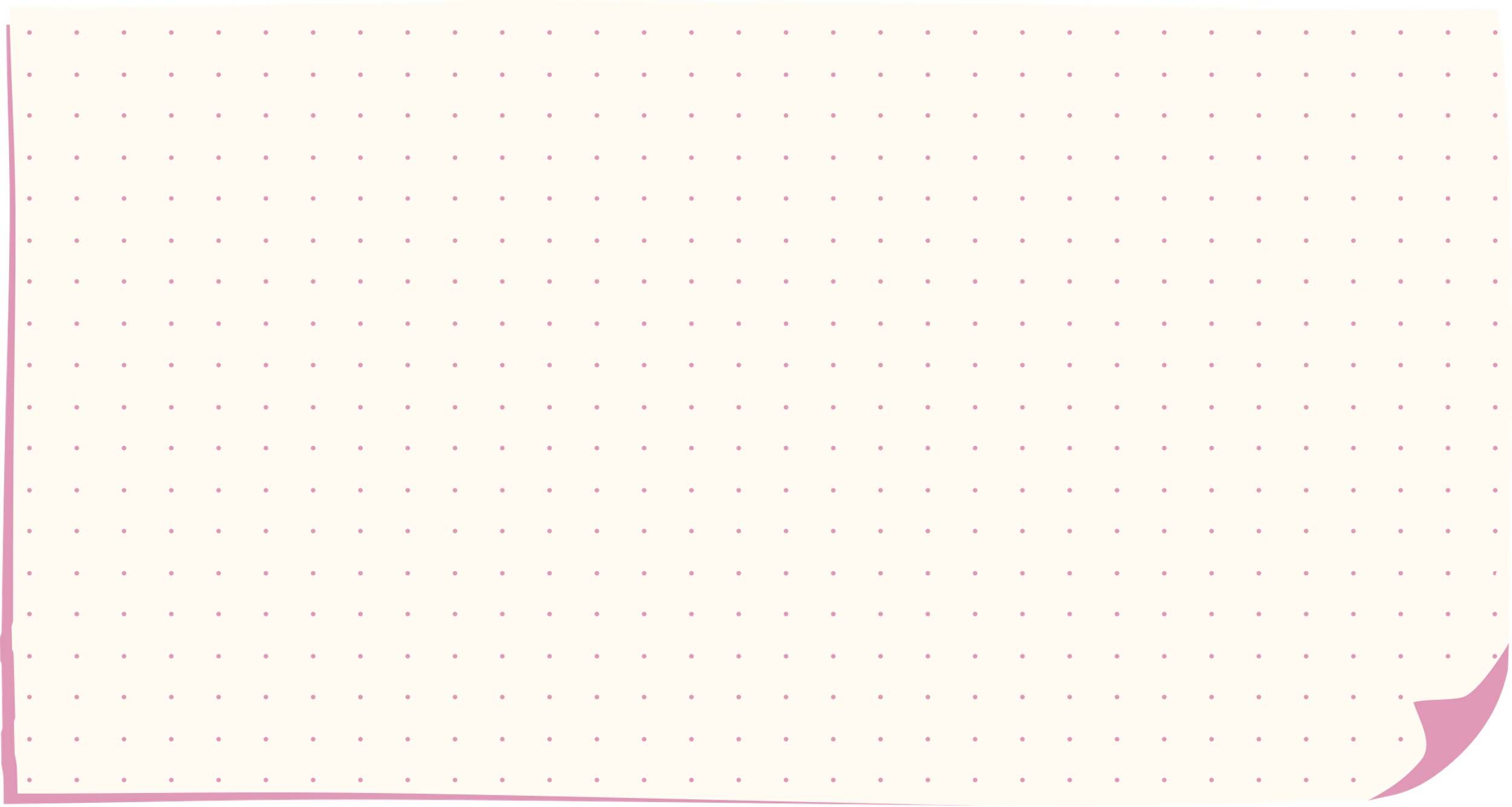 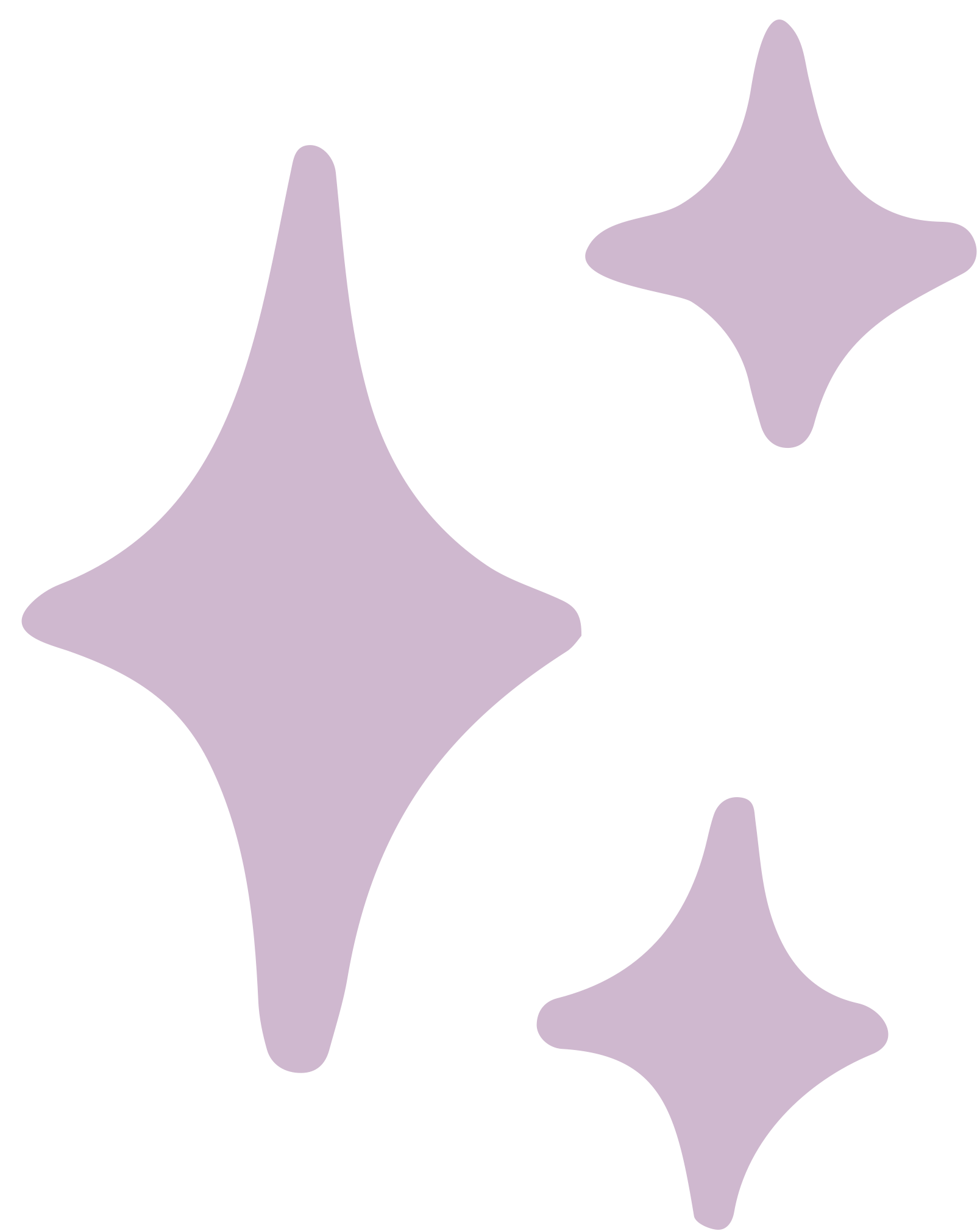 KHỞI ĐỘNG
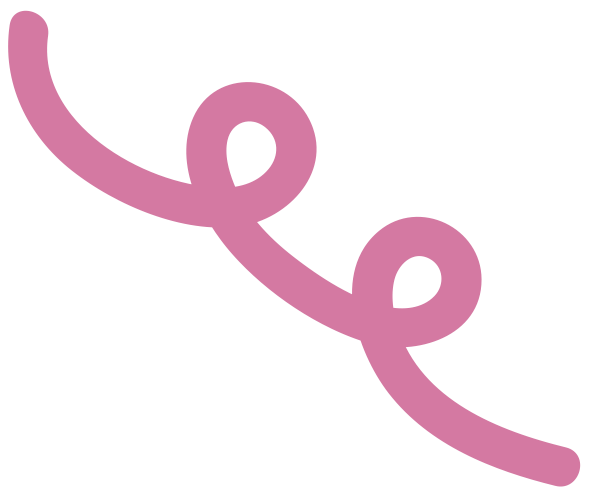 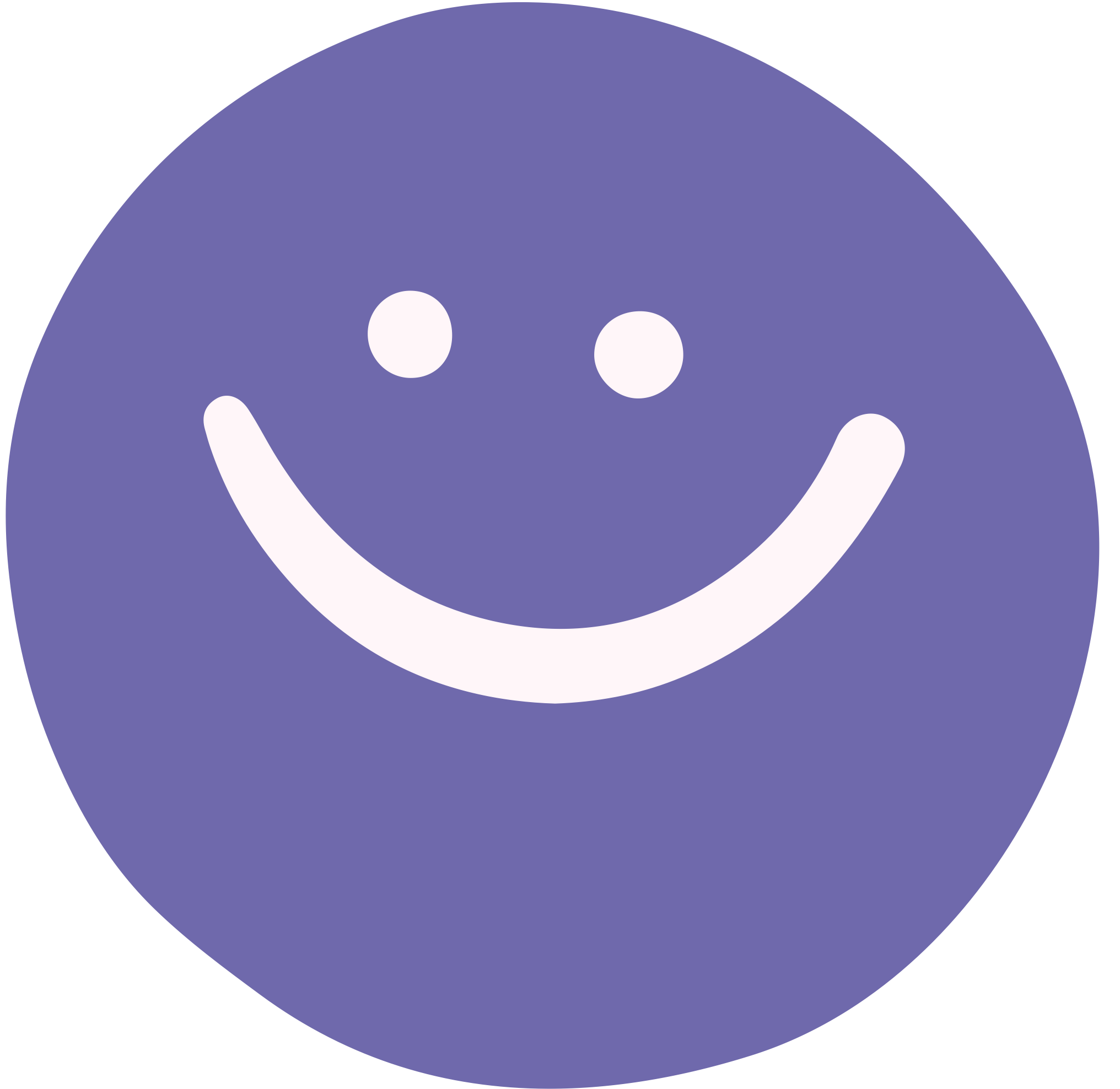 Các em đã hoàn thành xong bài viết kể lại trải nghiệm của bản thân. Vậy nếu trải nghiệm đó được kể lại bằng hình thức nói thì sẽ có gì khác với hình thức viết?
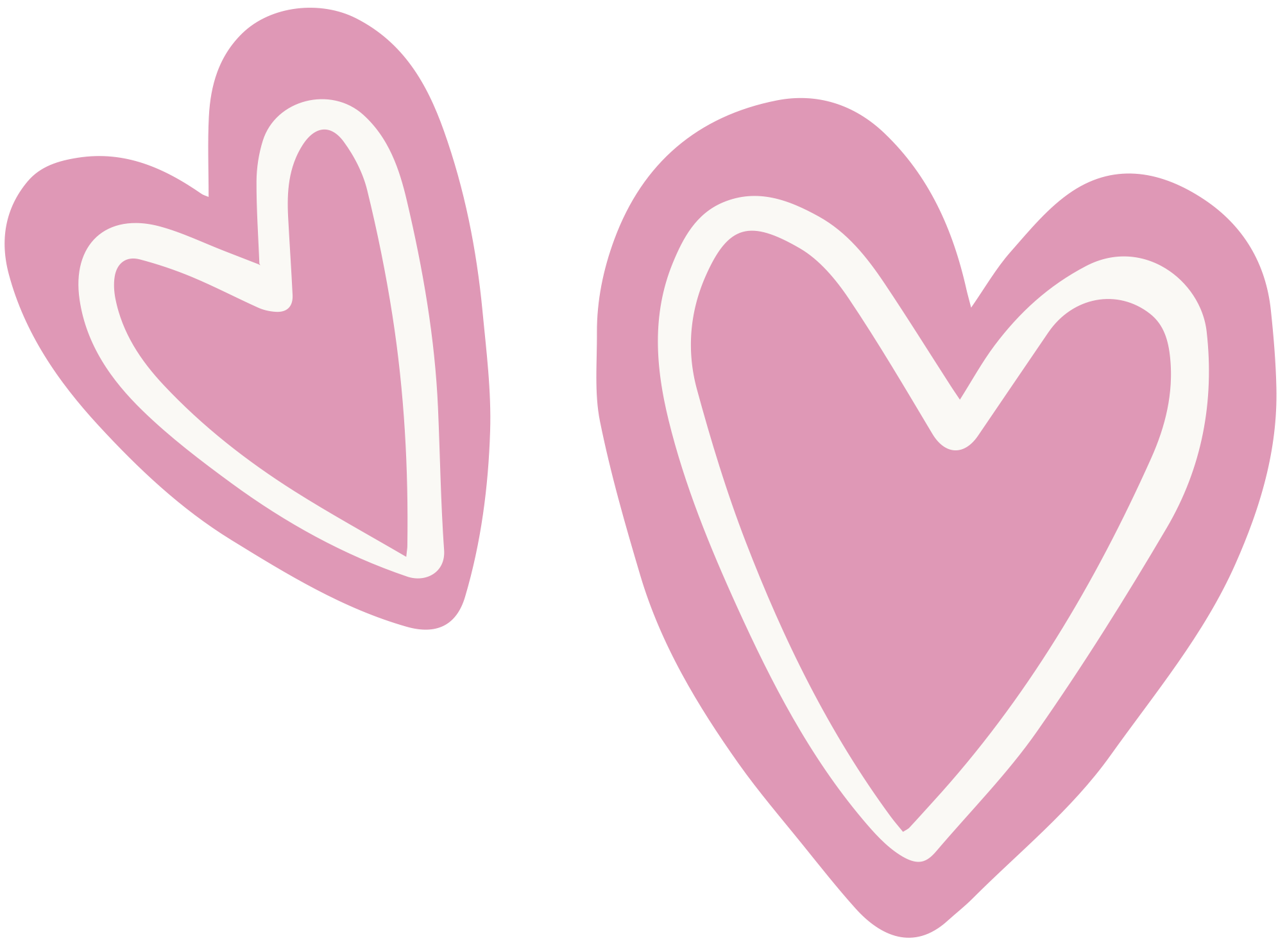 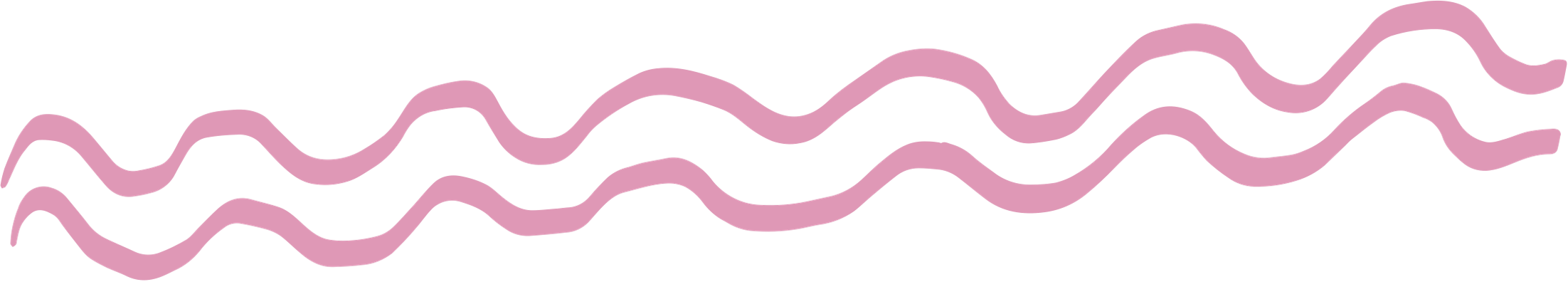 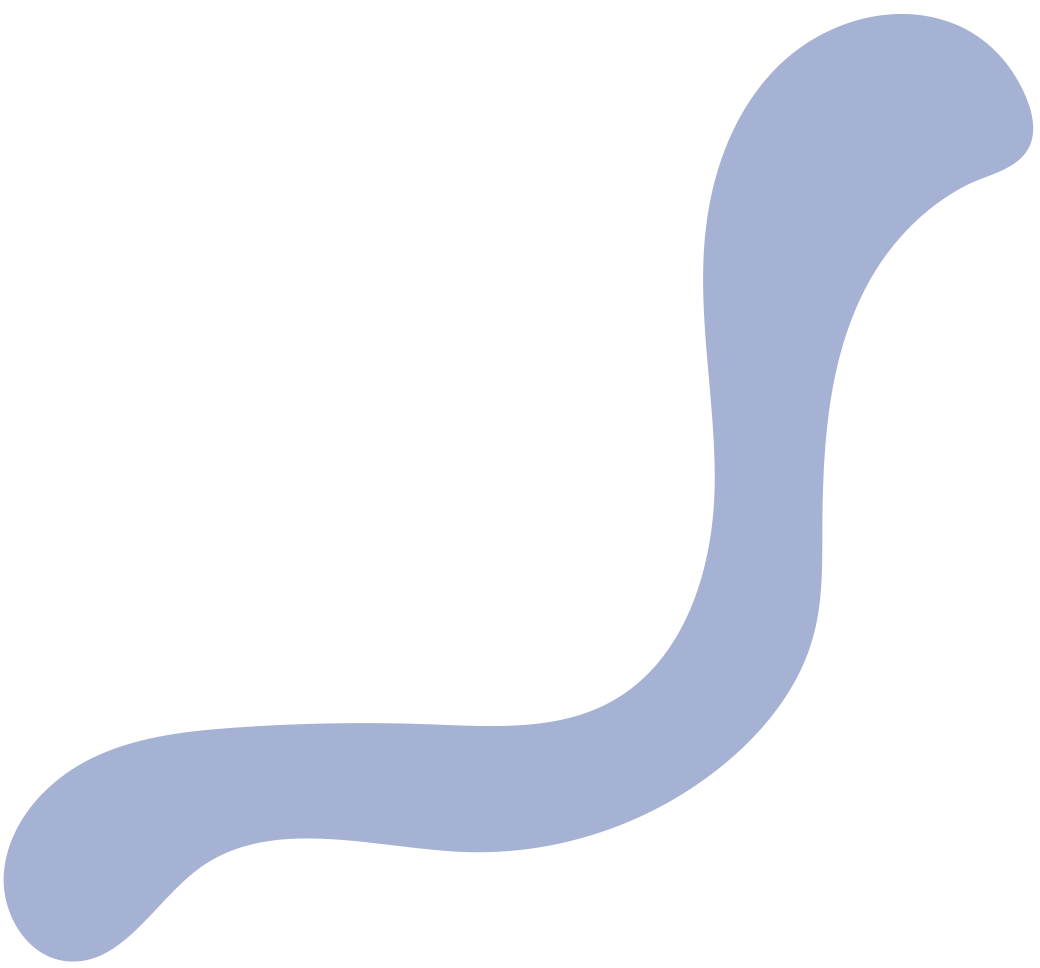 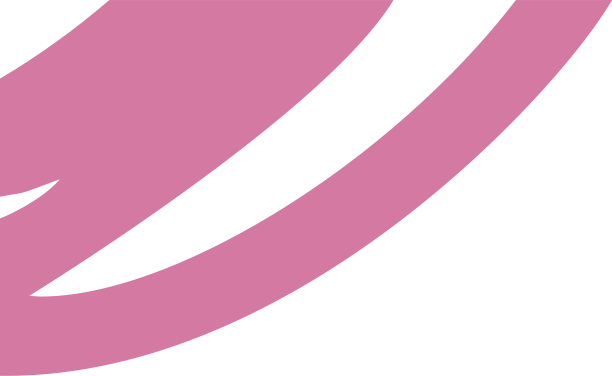 BÀI 1. TÔI VÀ CÁC BẠN
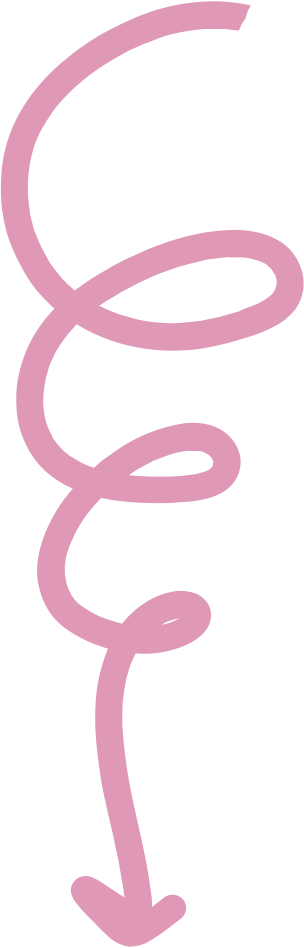 KĨ NĂNG NÓI VÀ NGHE
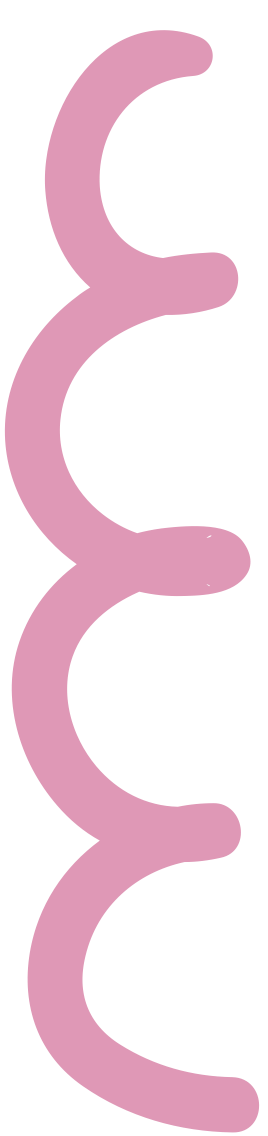 KỂ LẠI MỘT TRẢI NGHIỆM CỦA BẢN THÂN
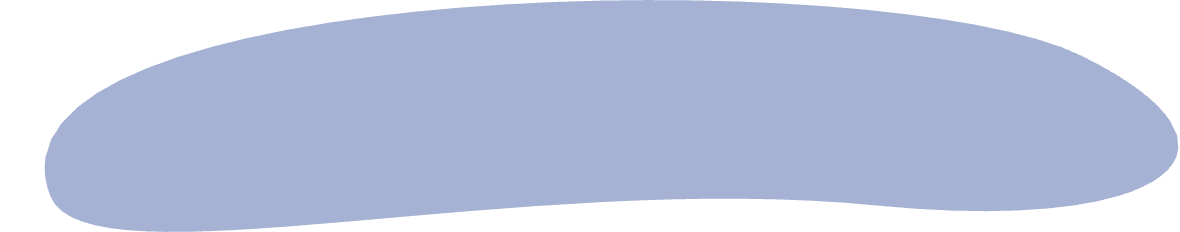 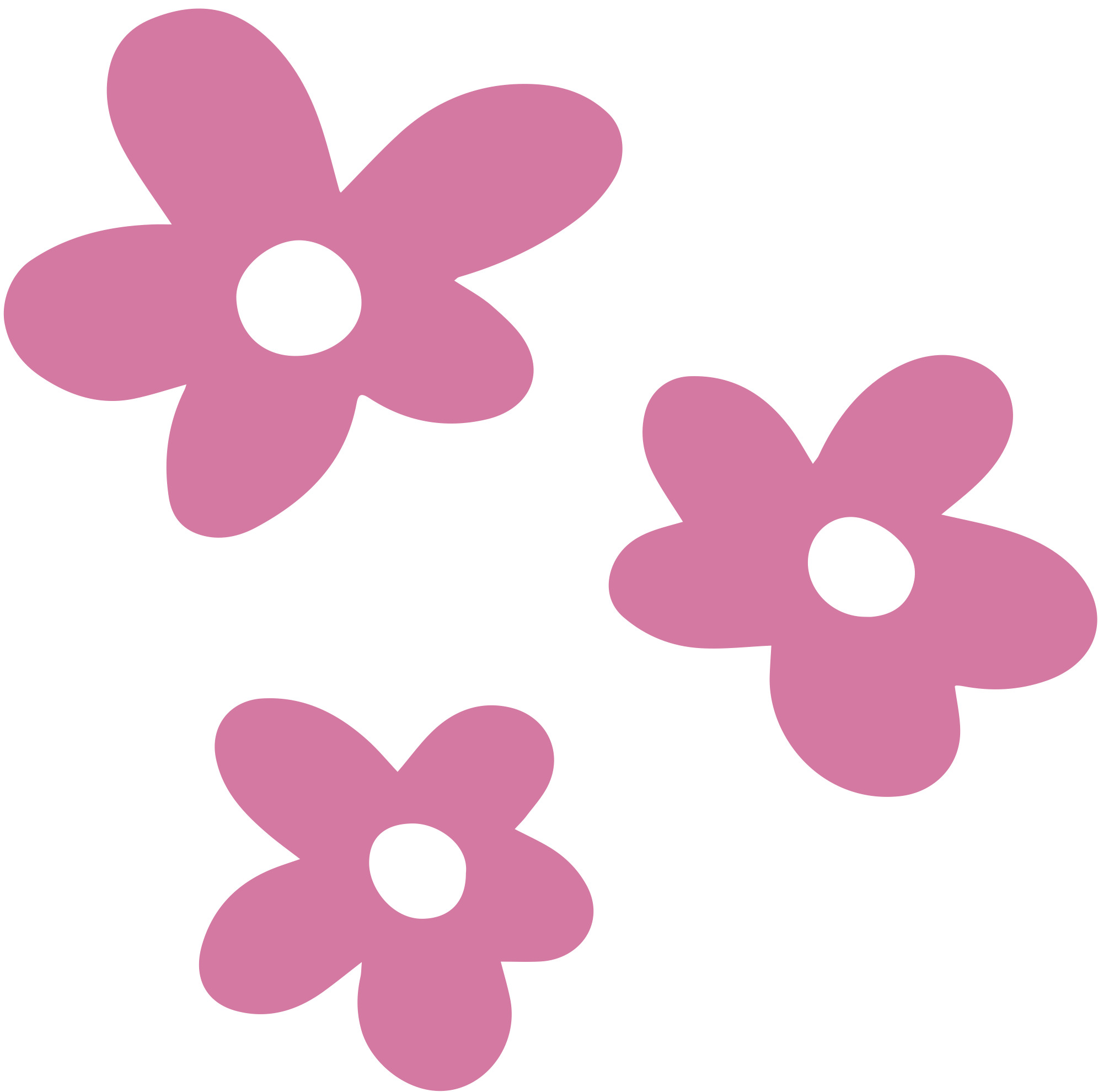 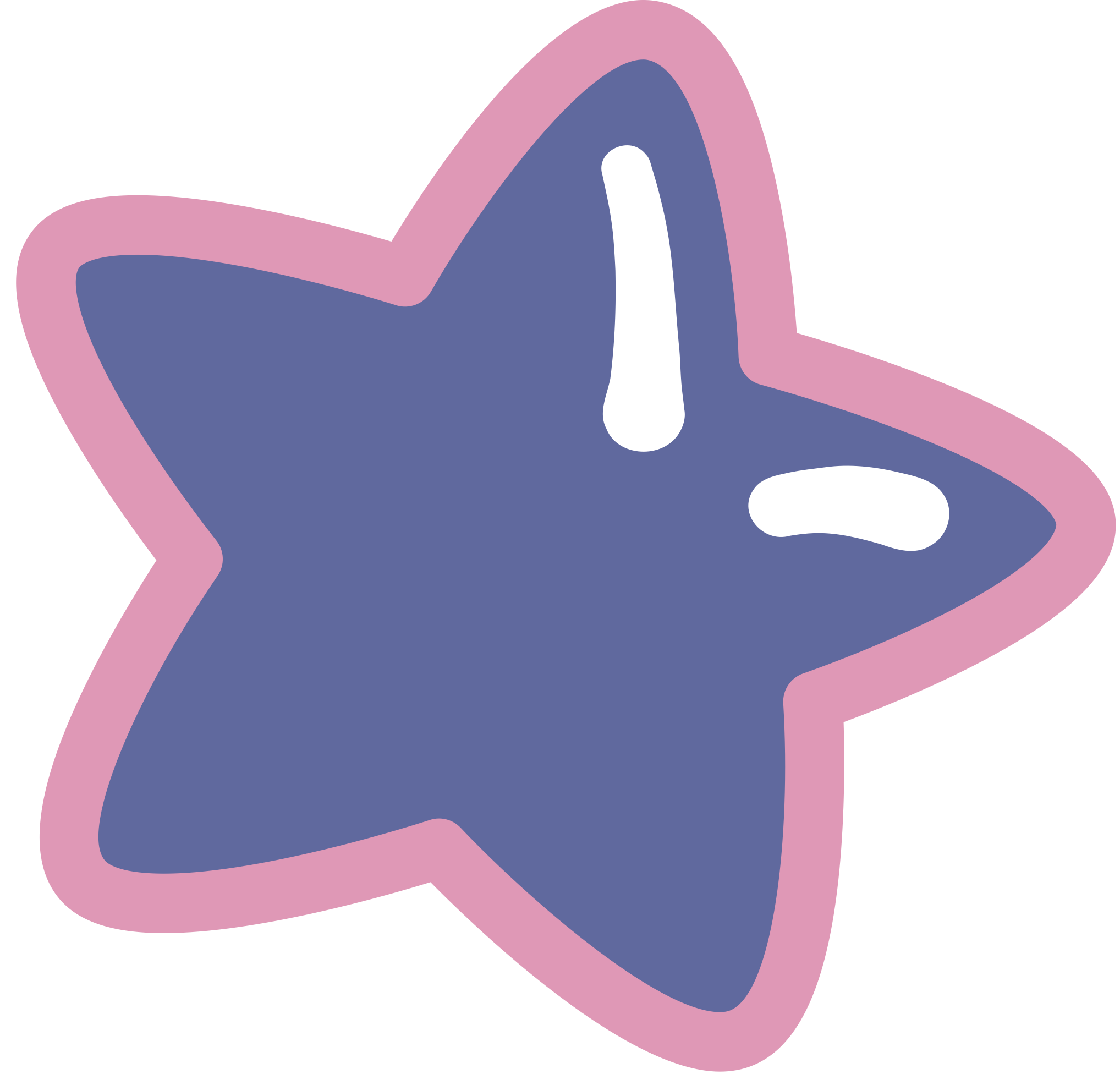 (2 TIẾT)
THINK: cá nhân HS suy nghĩ, trả lời (2’)
PAIR: HS trao đổi cặp đôi với bạn bên cạnh (1’)
SHARE: Chia sẻ trước lớp khi được giáo viên mời
Xem video và trả lời các câu hỏi https://www.youtube.com/watch?v=JsxM3BGZyBE
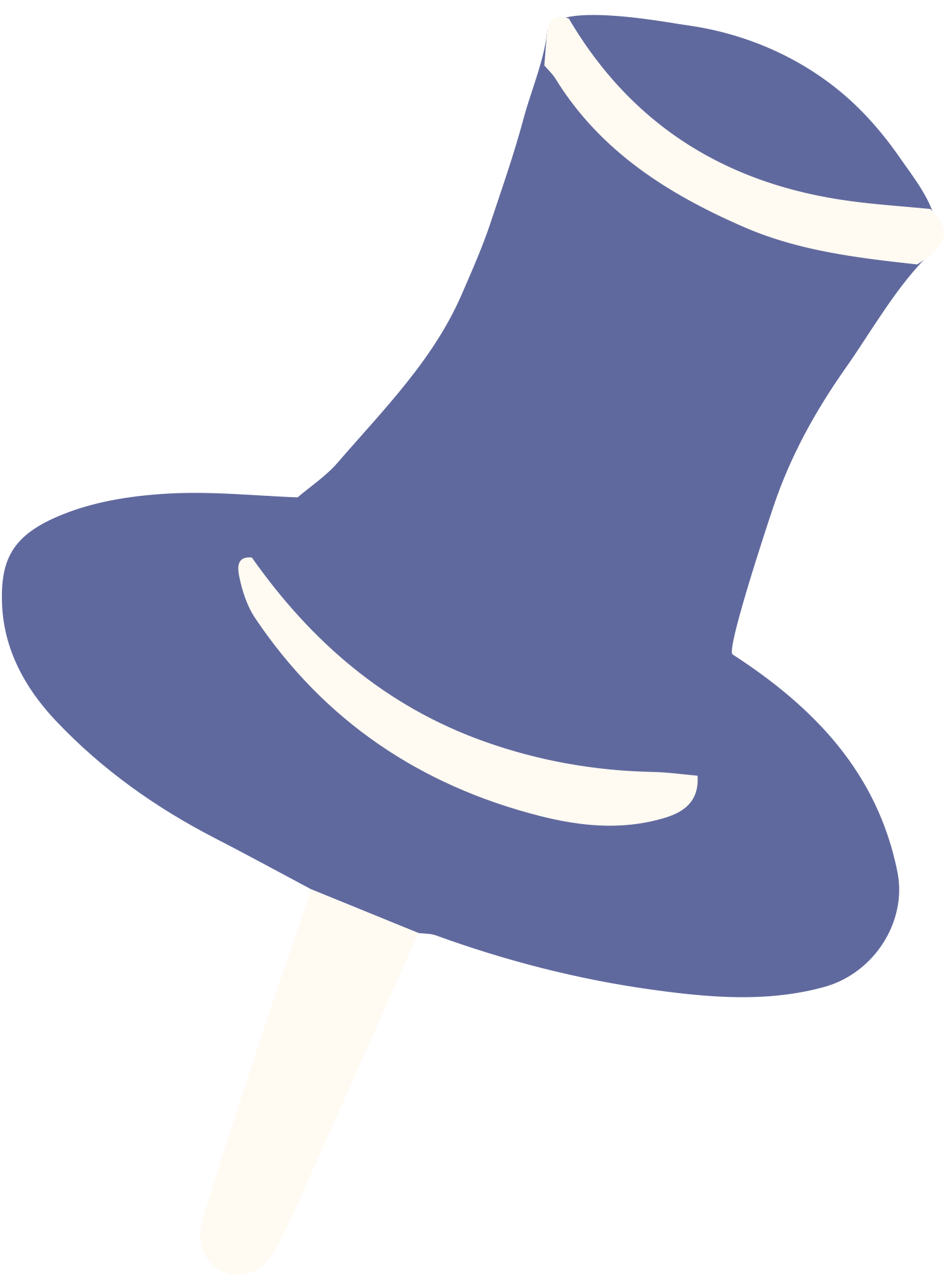 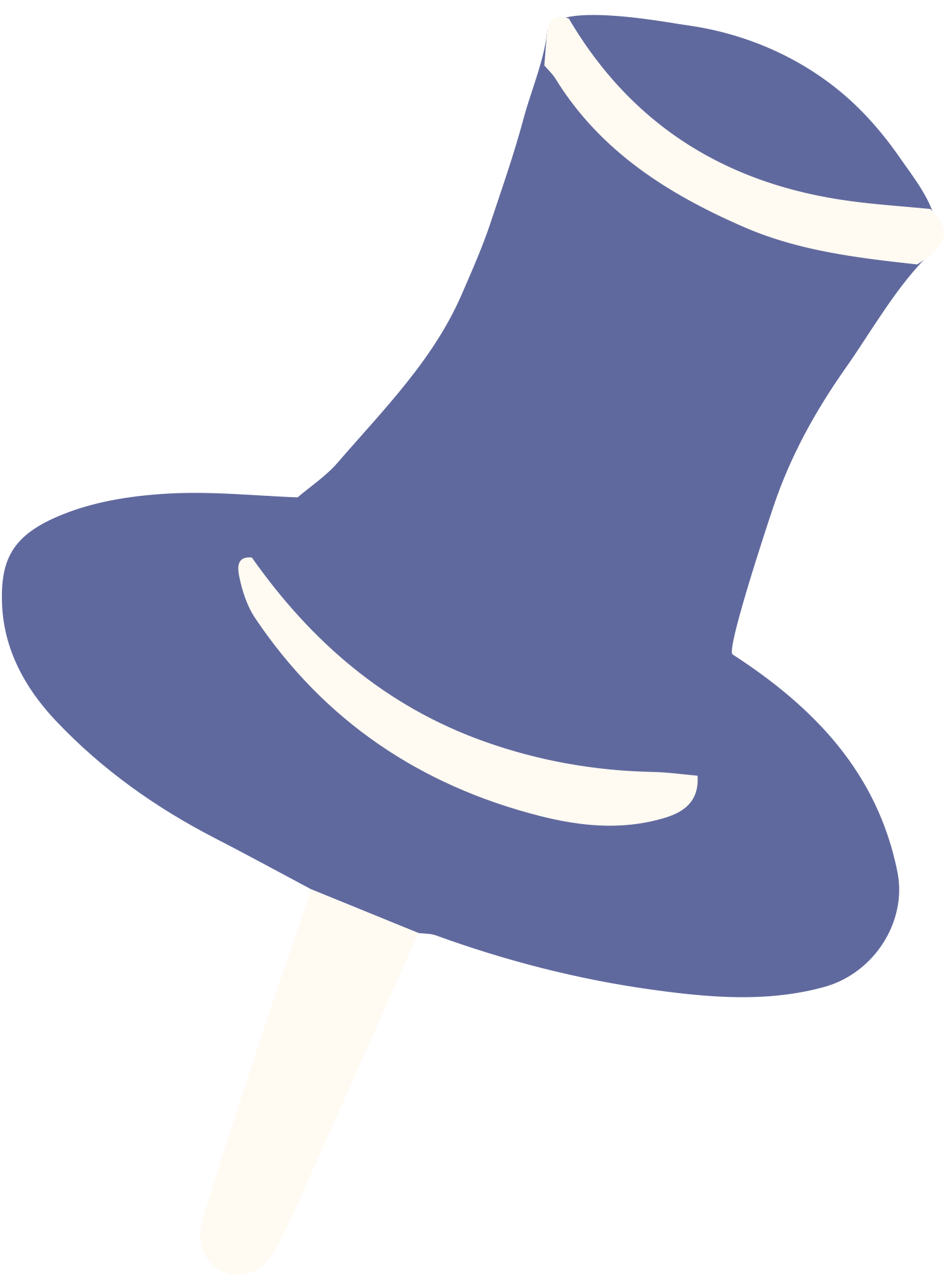 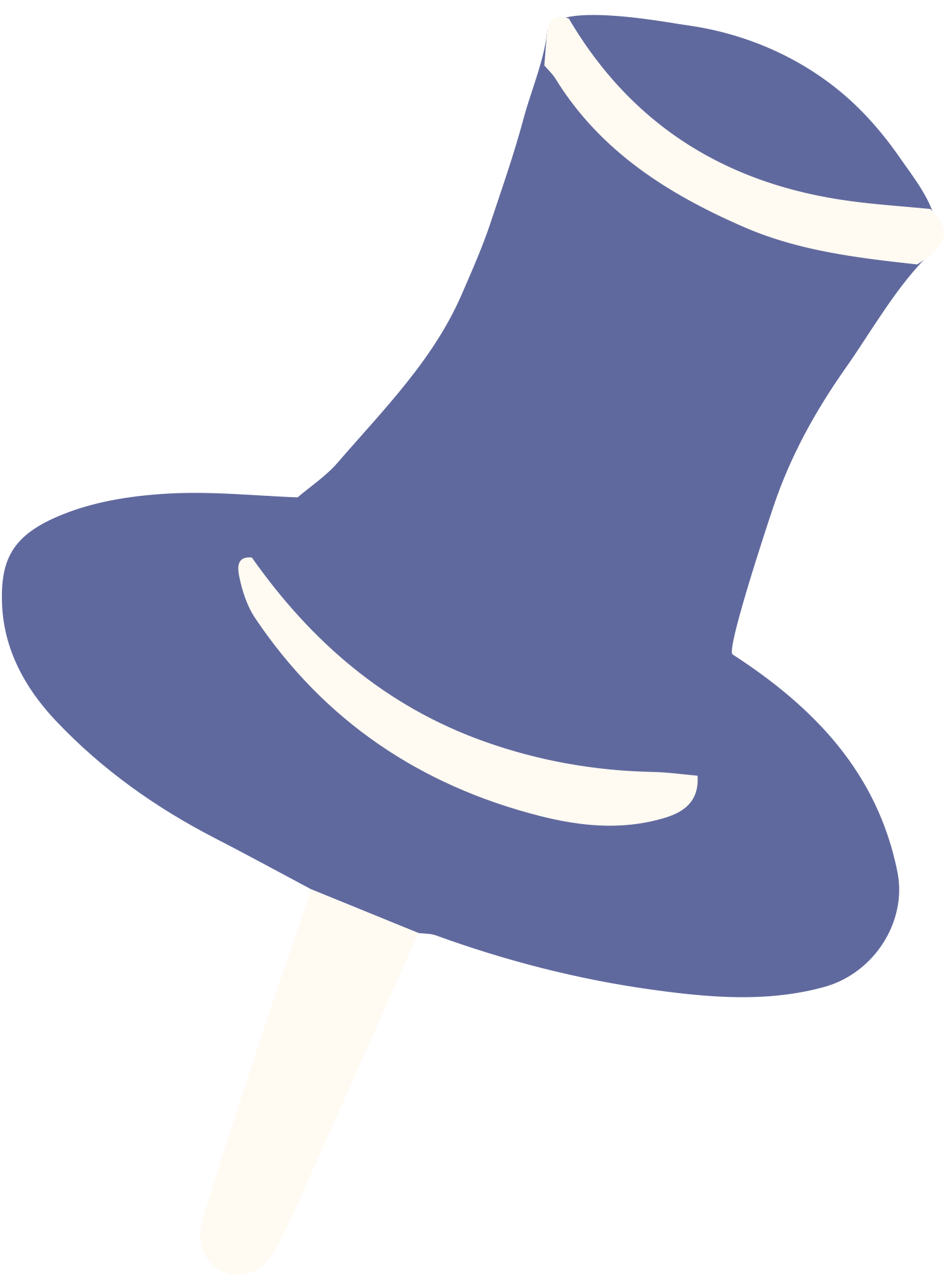 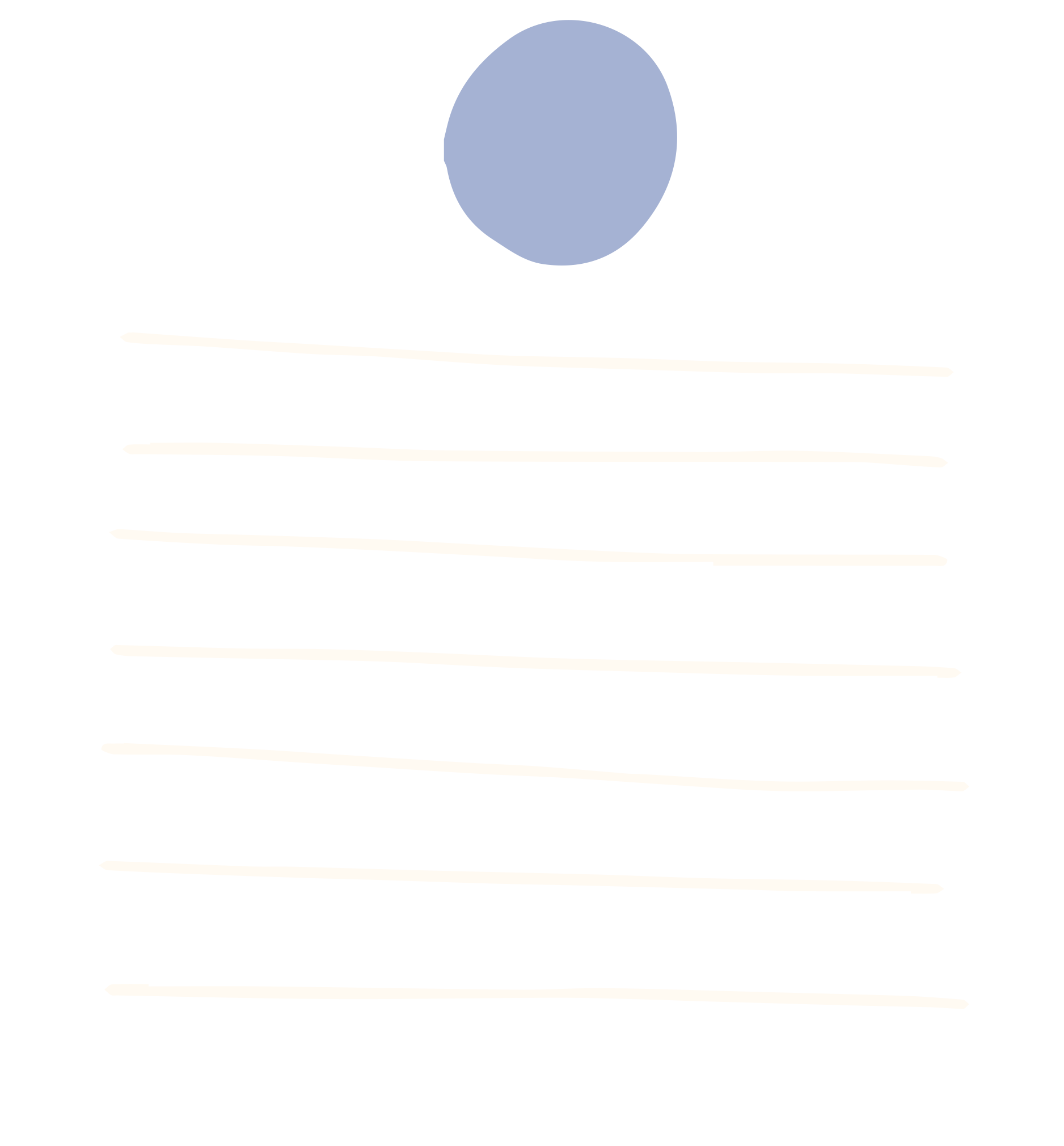 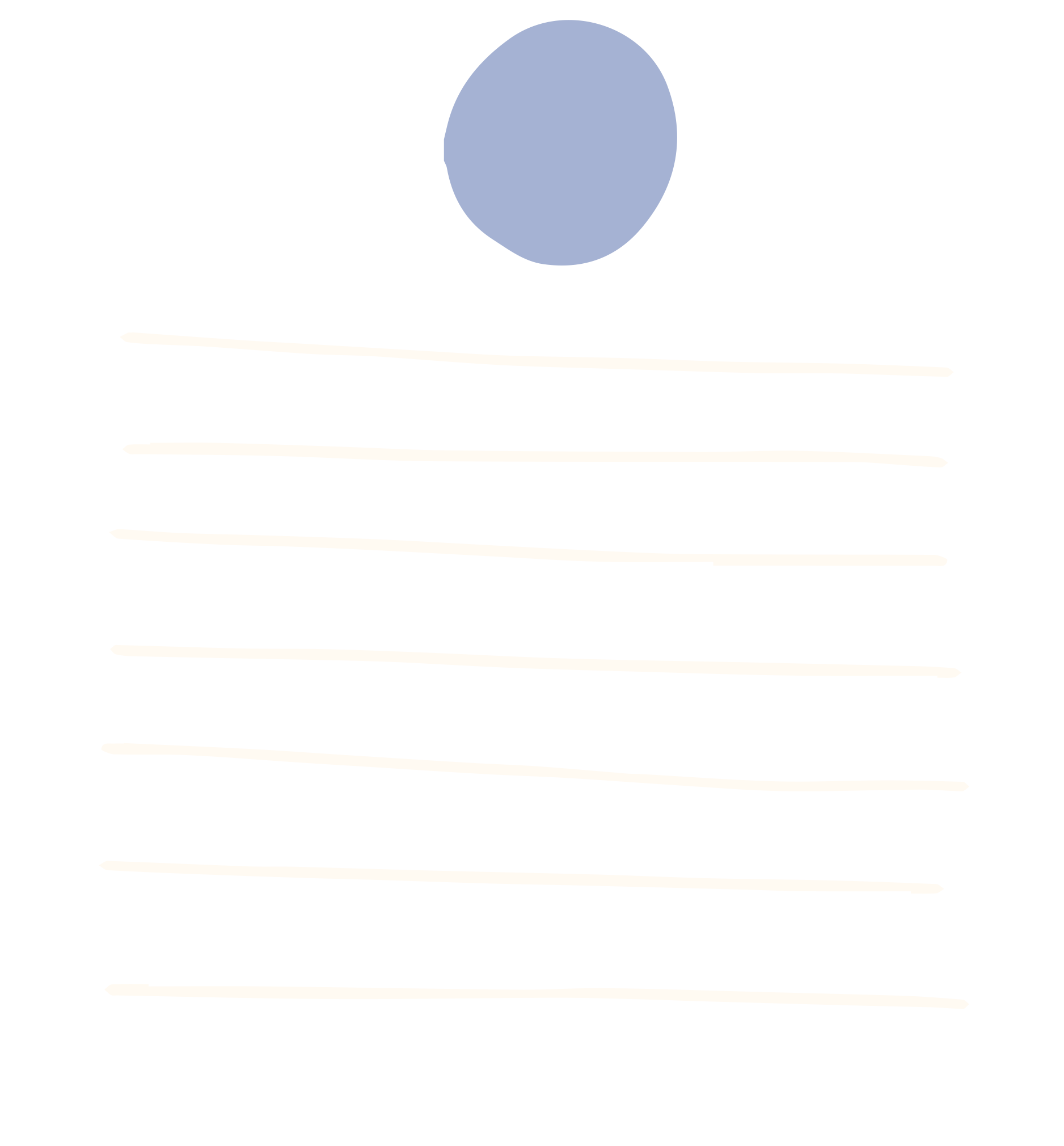 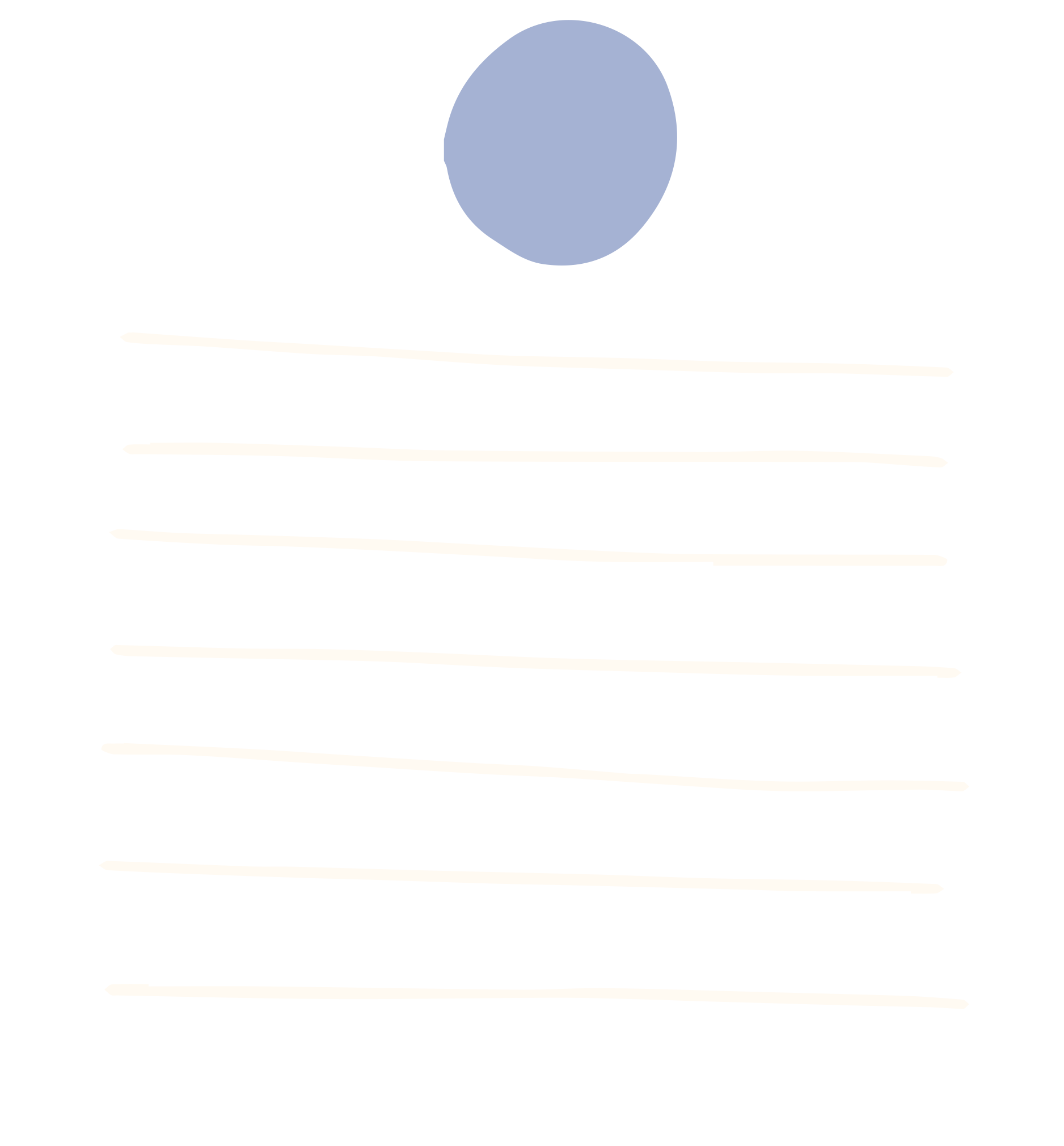 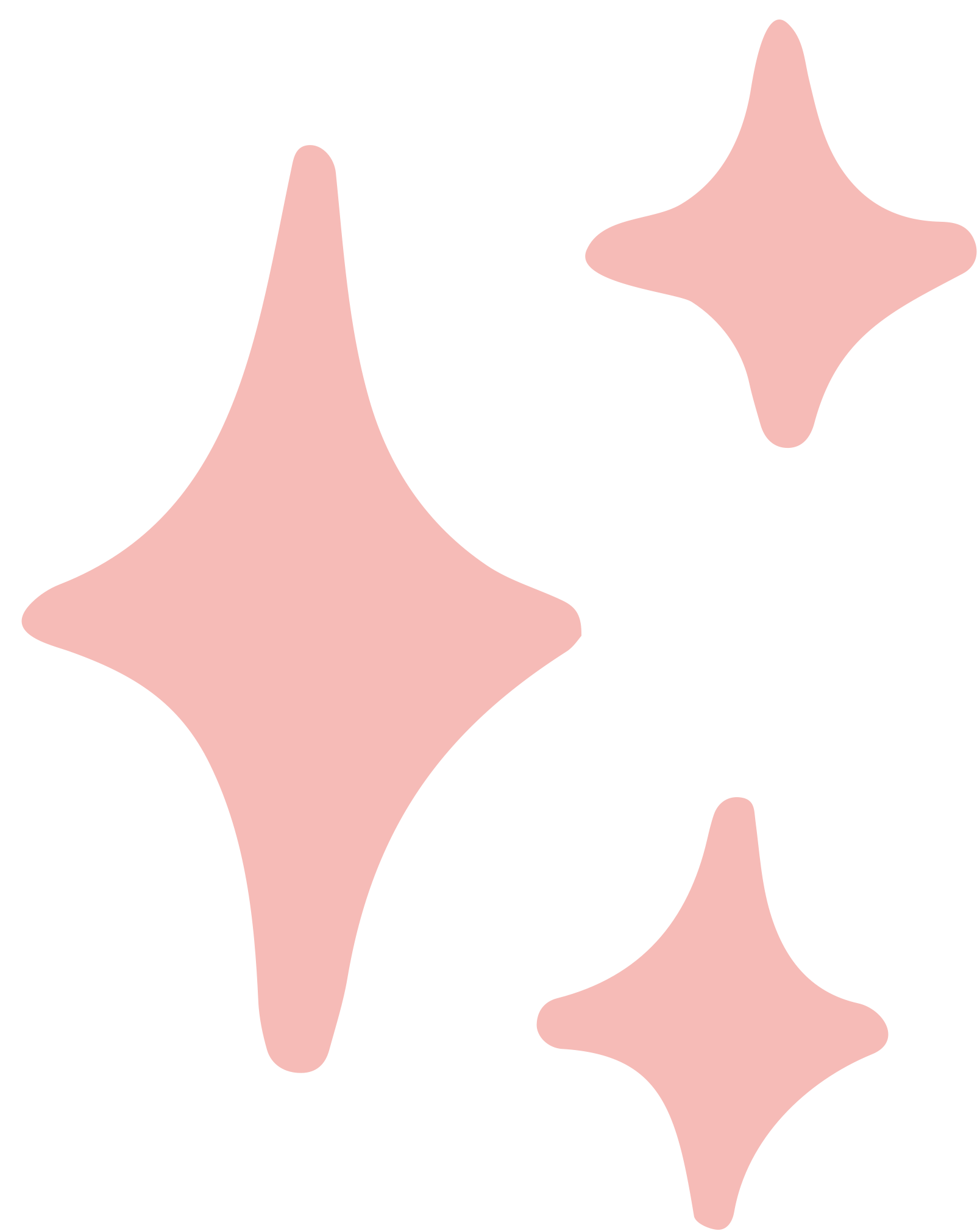 I. QUAN SÁT MẪU VÀ TÌM HIỂU CÁCH THỨC THỰC HIỆN KỂ LẠI MỘT TRẢI NGHIỆM CỦA BẢN THÂN
1. Quan sát mẫu
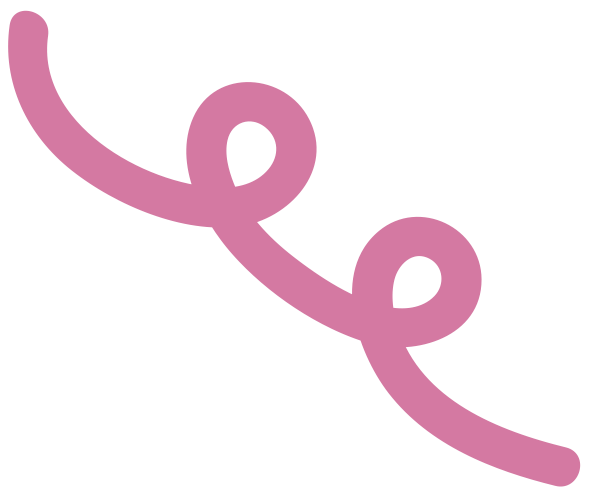 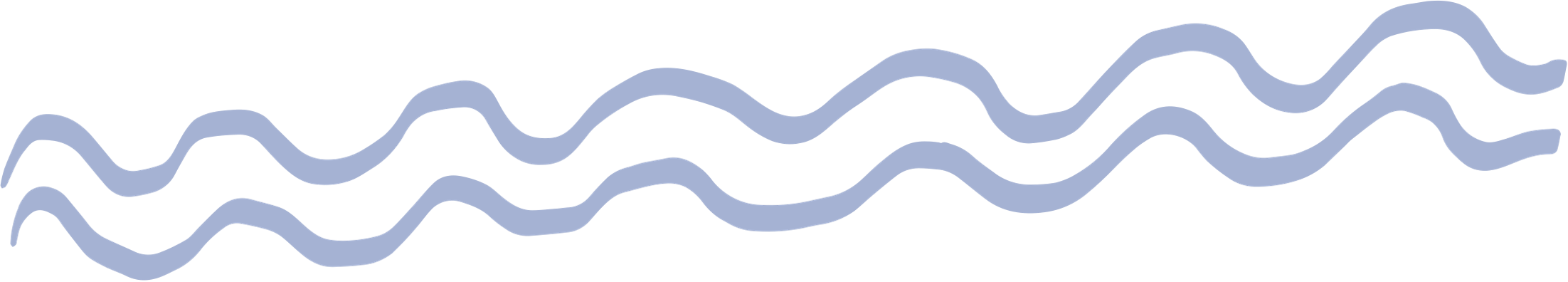 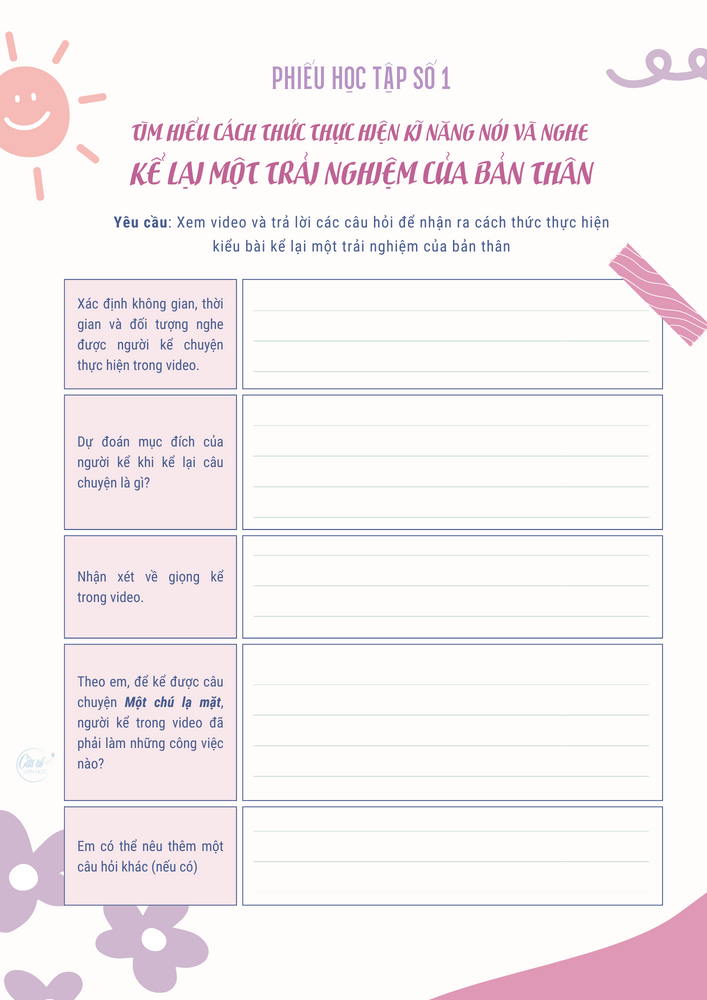 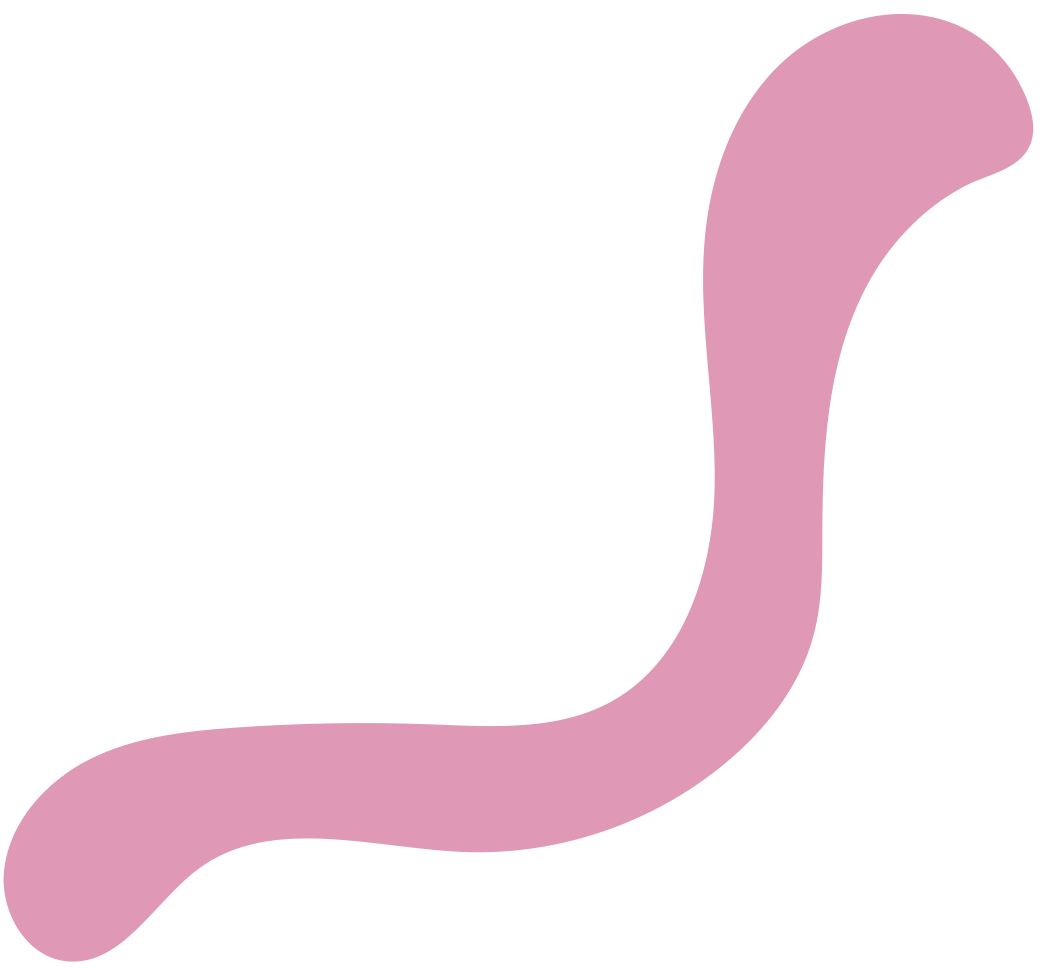 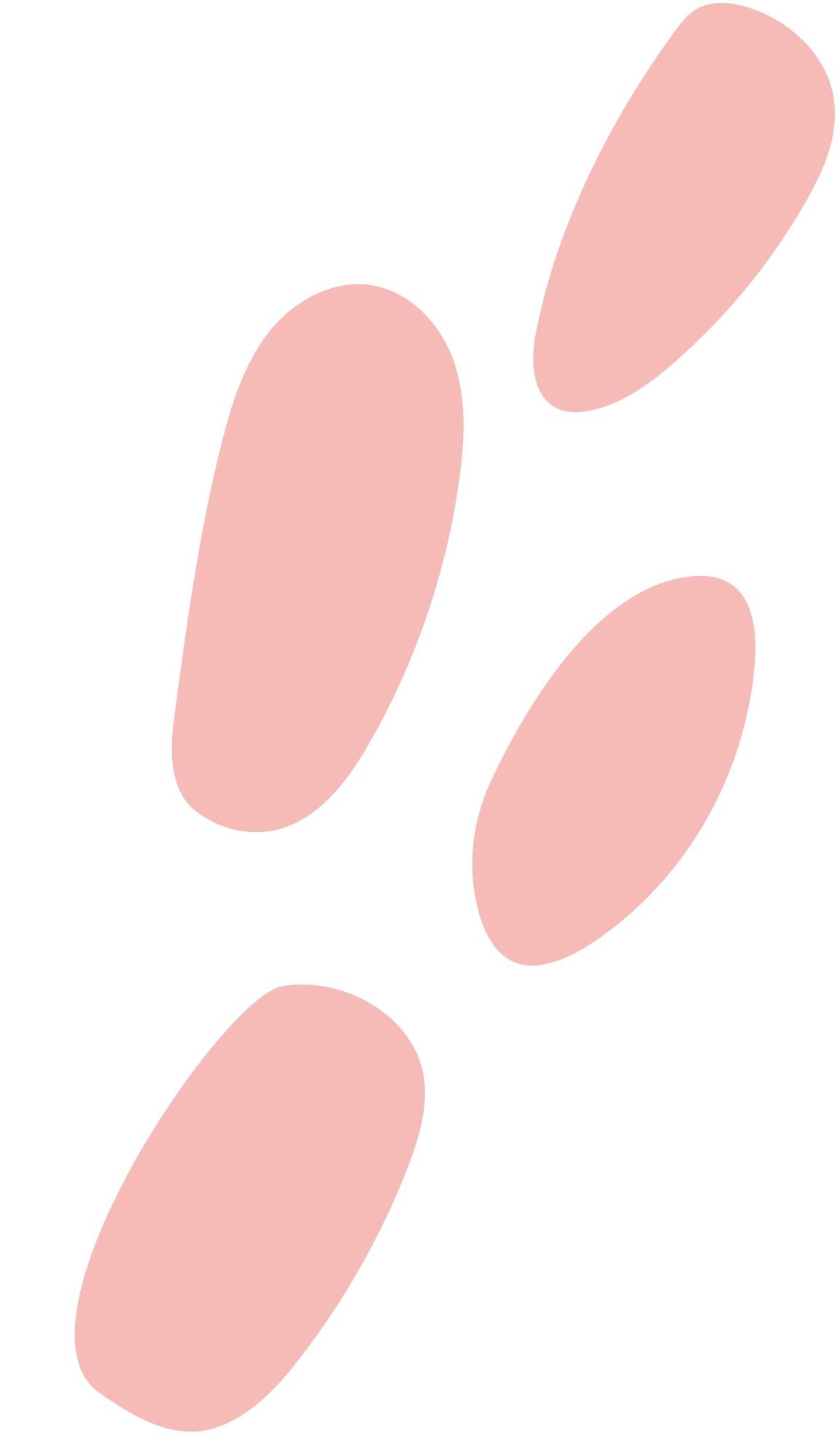 I. QUAN SÁT MẪU VÀ TÌM HIỂU CÁCH THỨC THỰC HIỆN KỂ LẠI MỘT TRẢI NGHIỆM CỦA BẢN THÂN
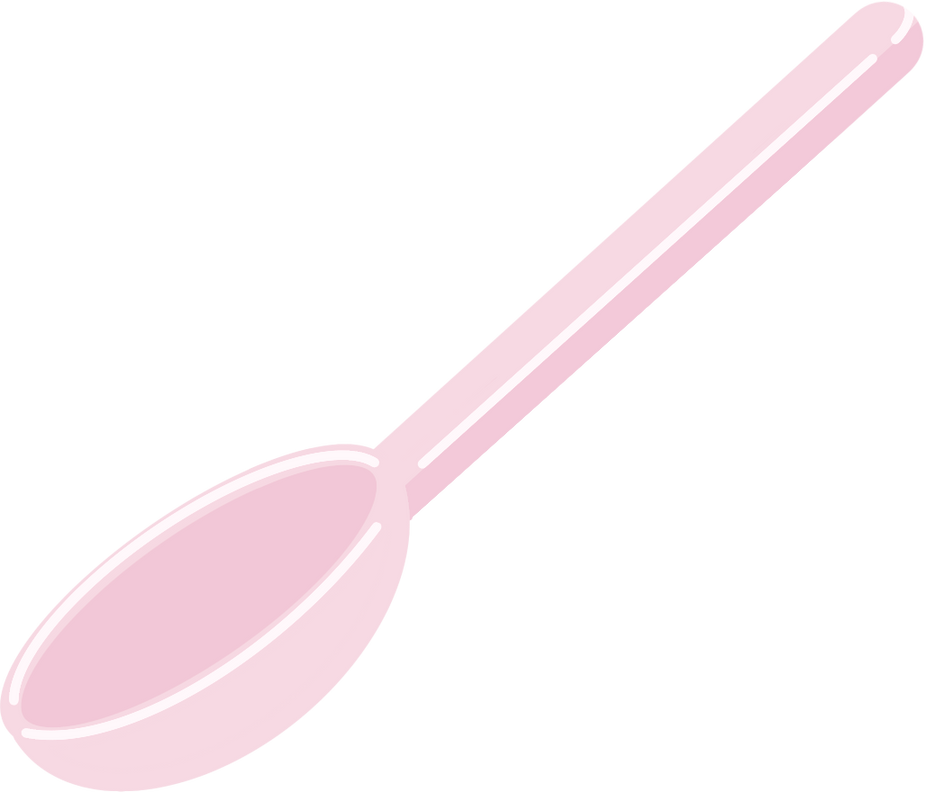 2. Cách thức kể lại một trải nghiệm của bản thân
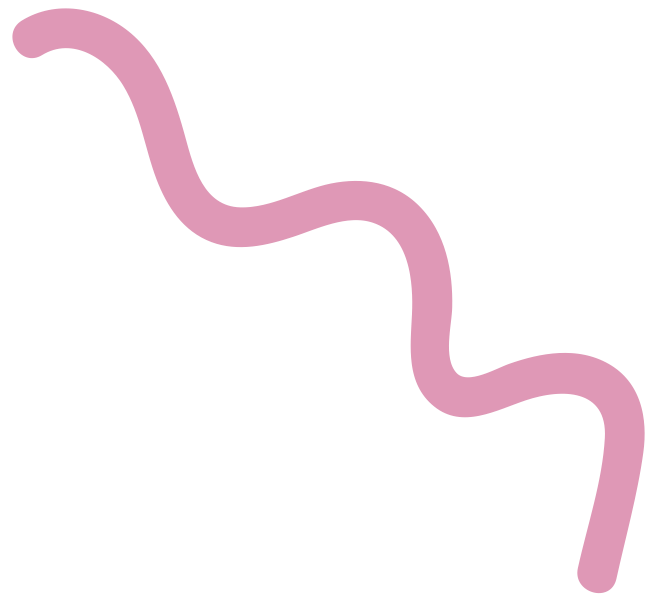 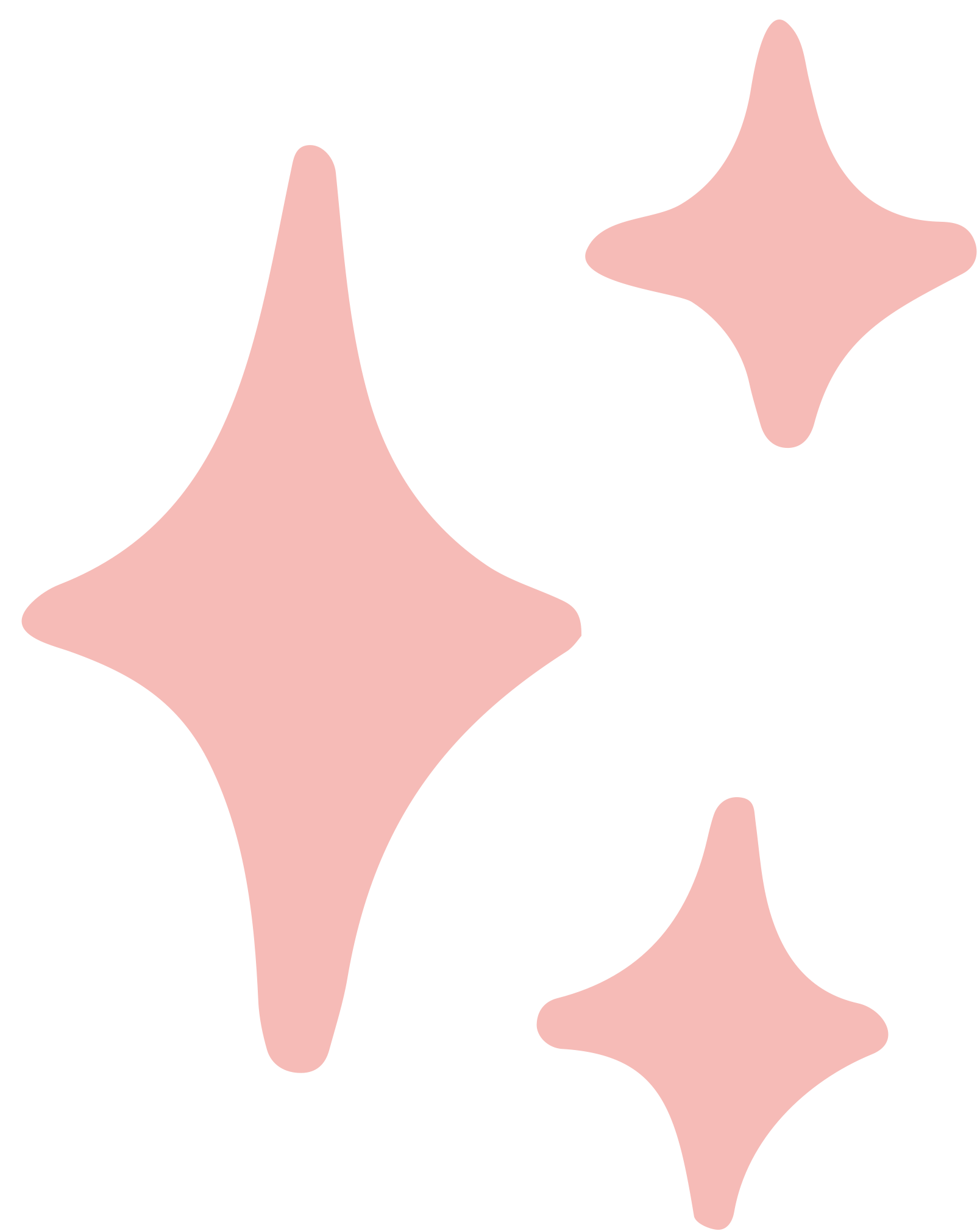 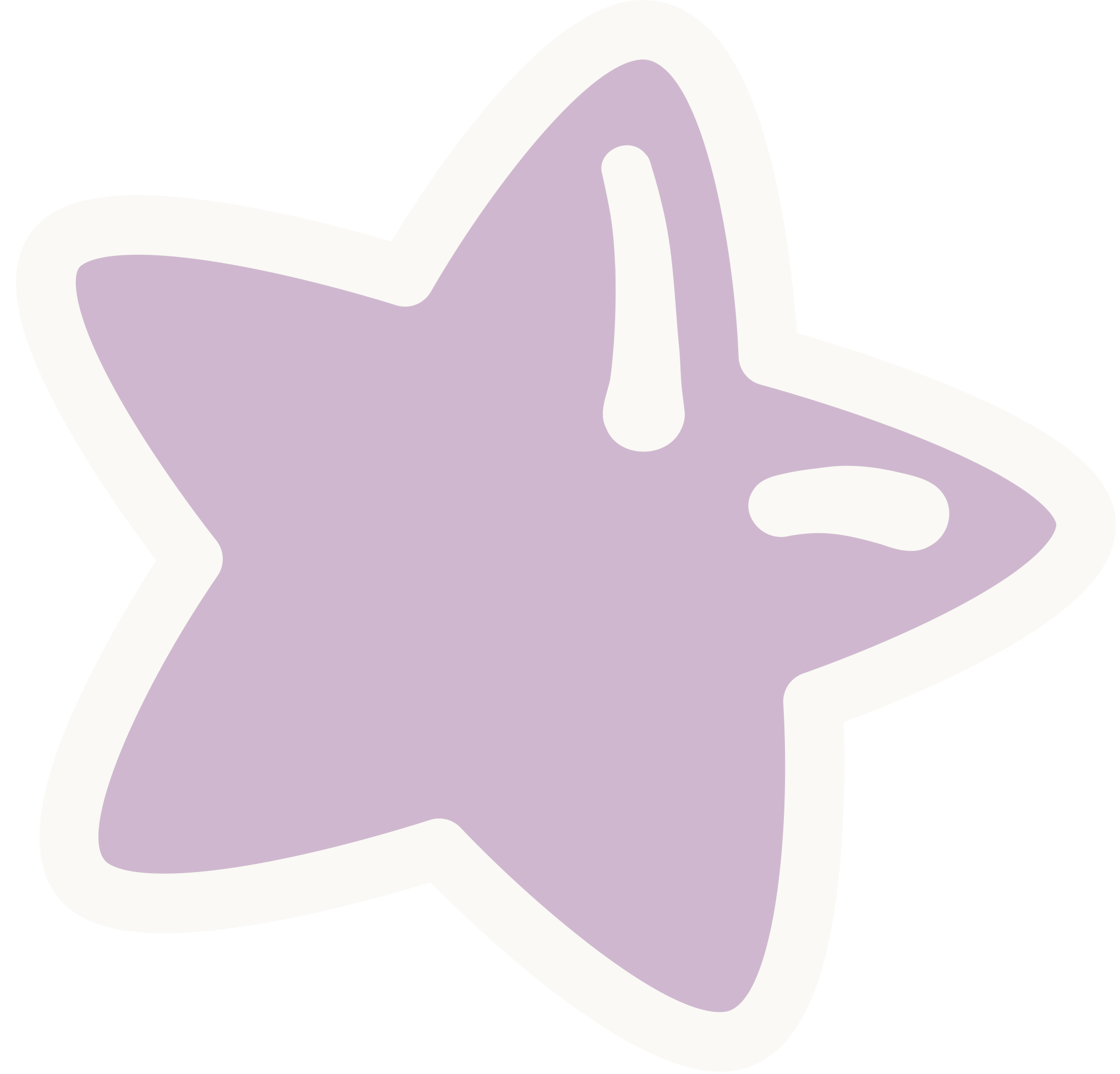 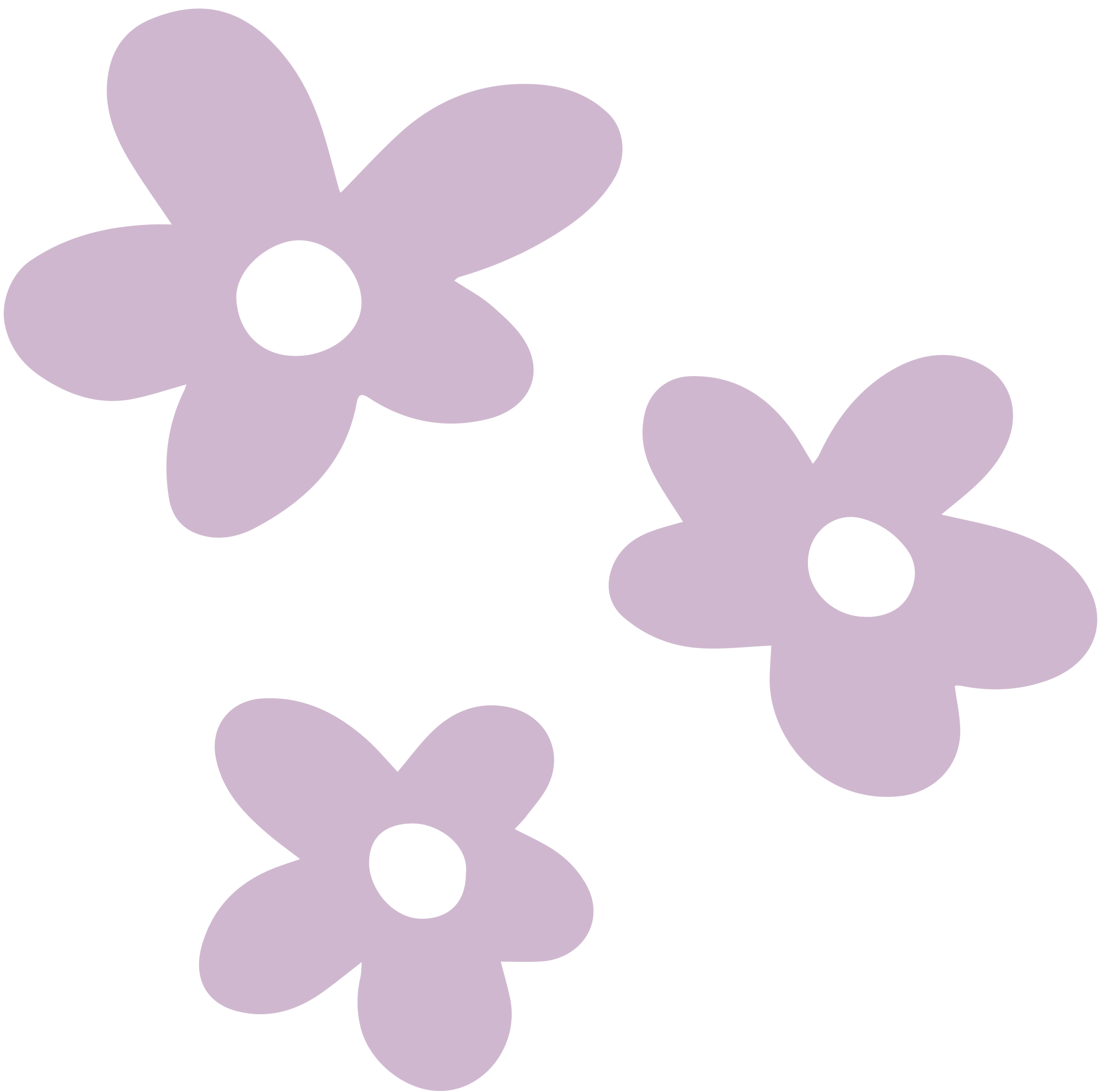 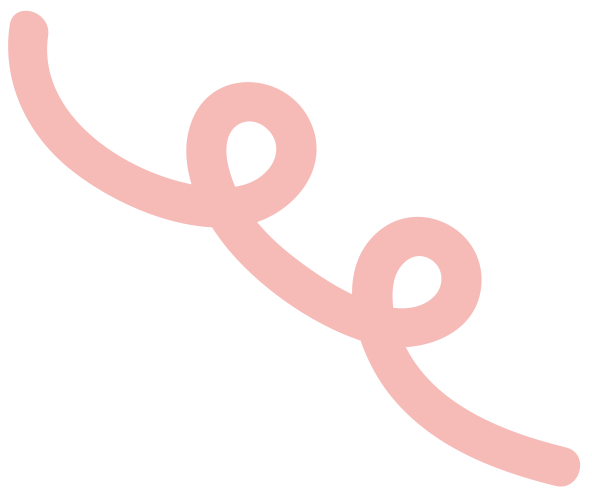 3. Bảng kiểm tham khảo
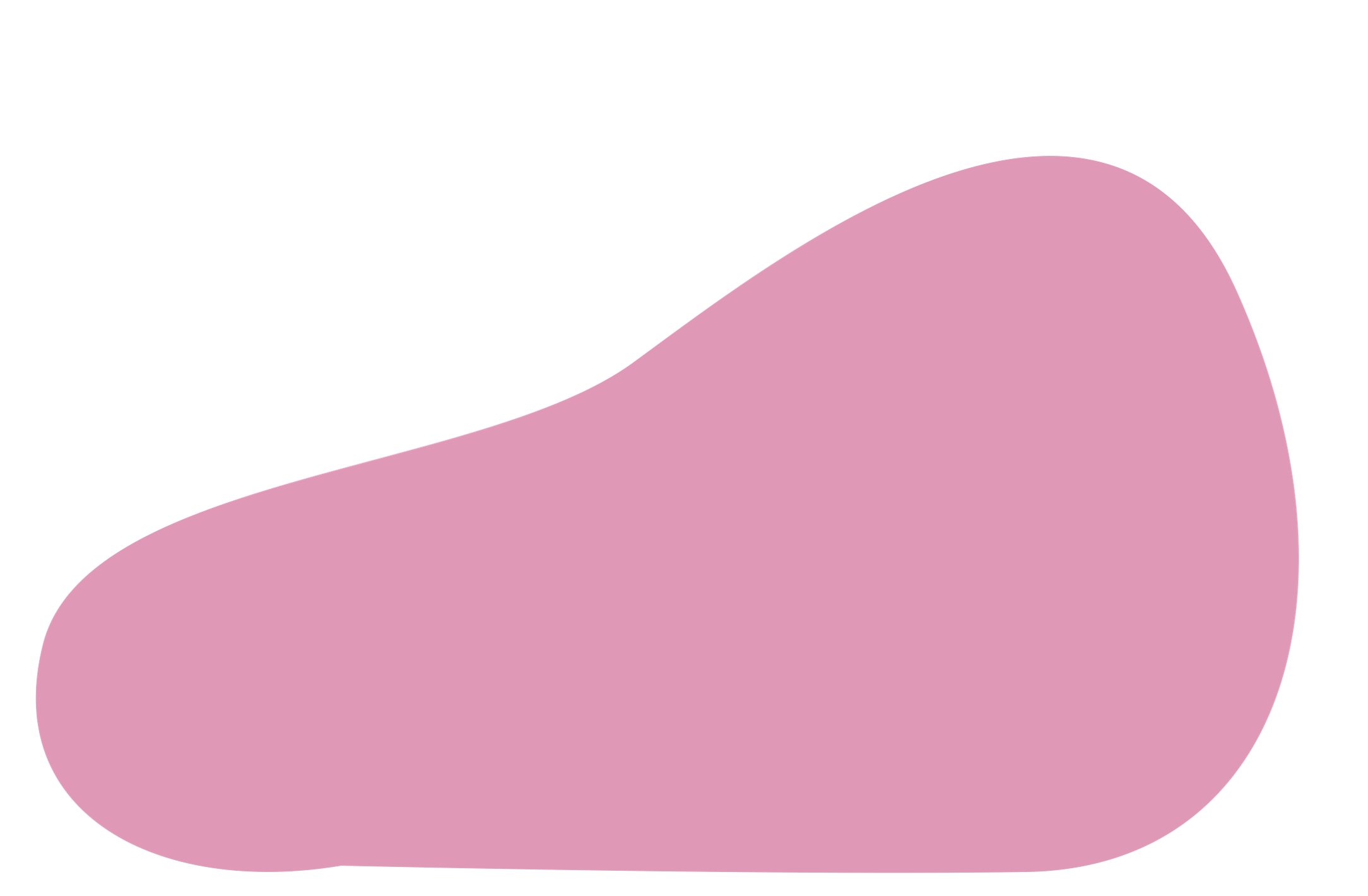 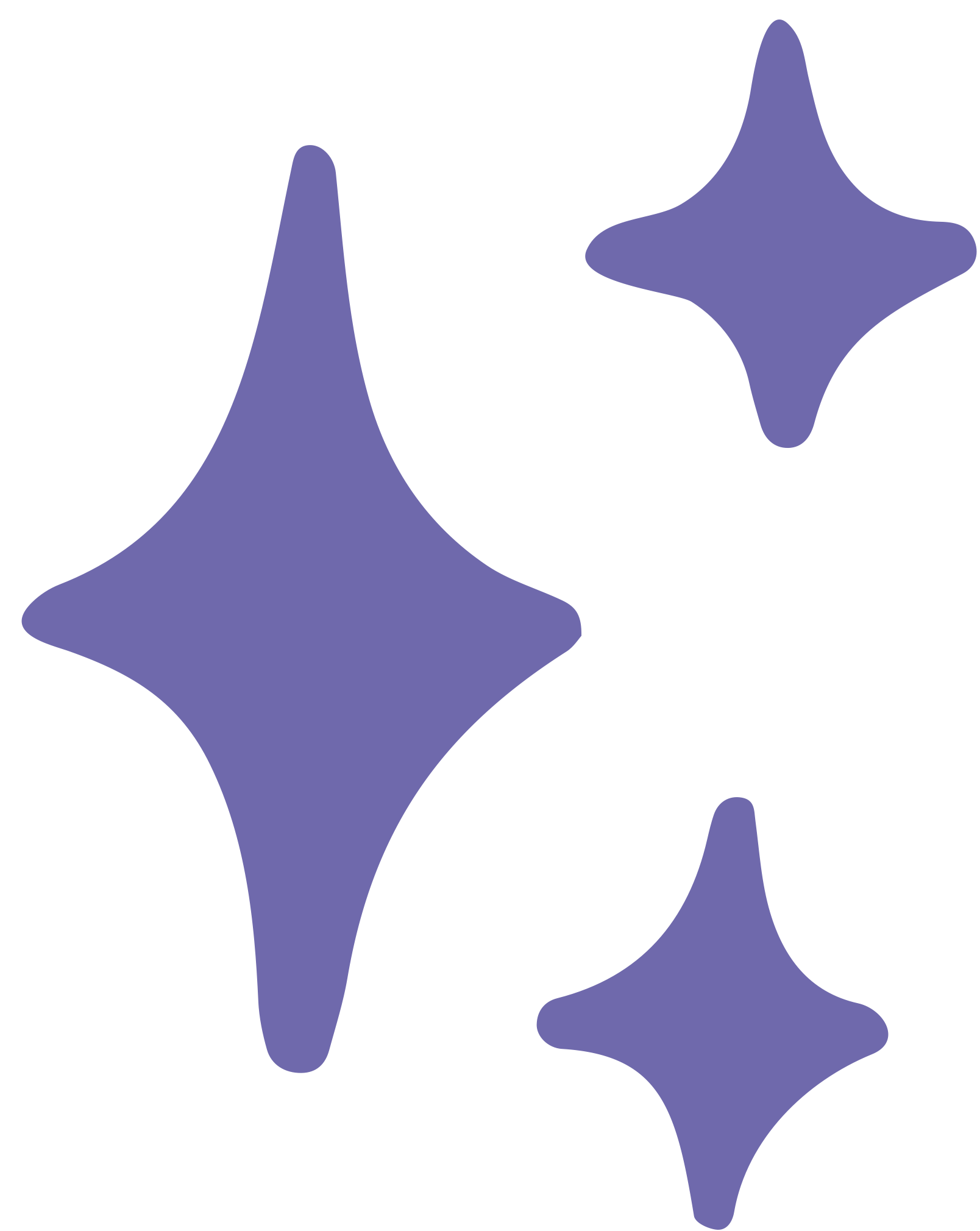 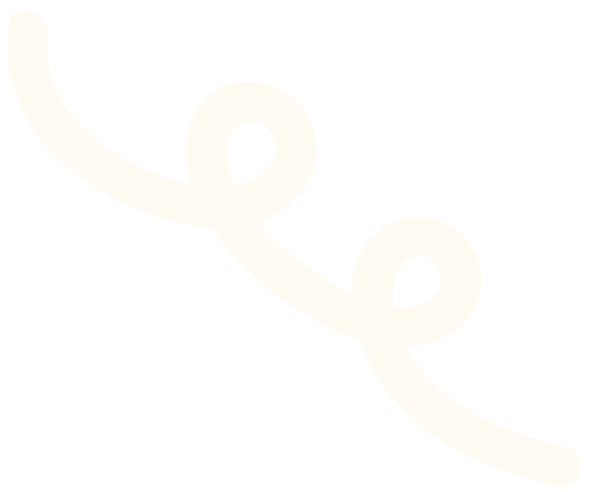 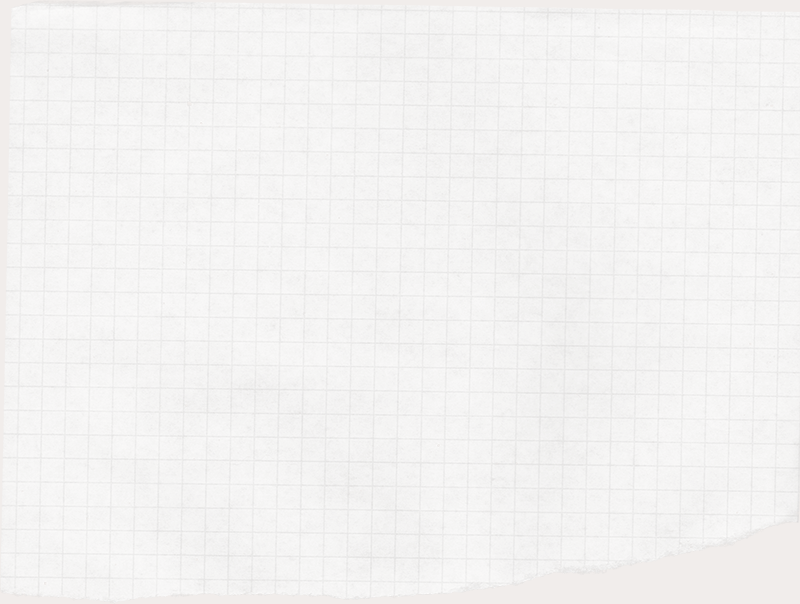 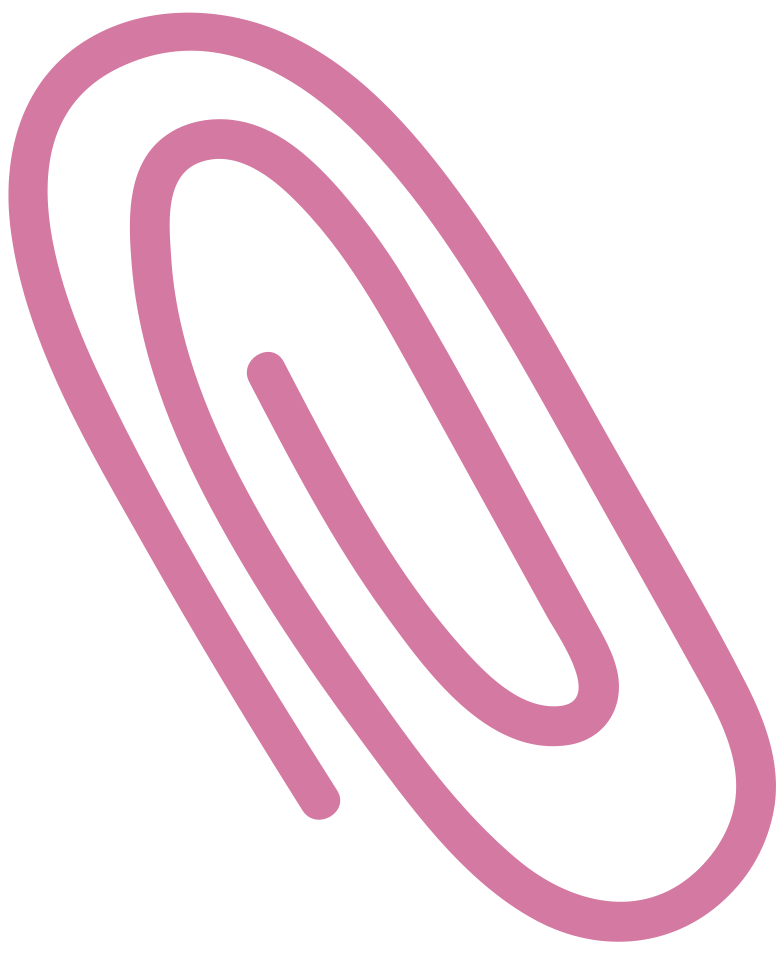 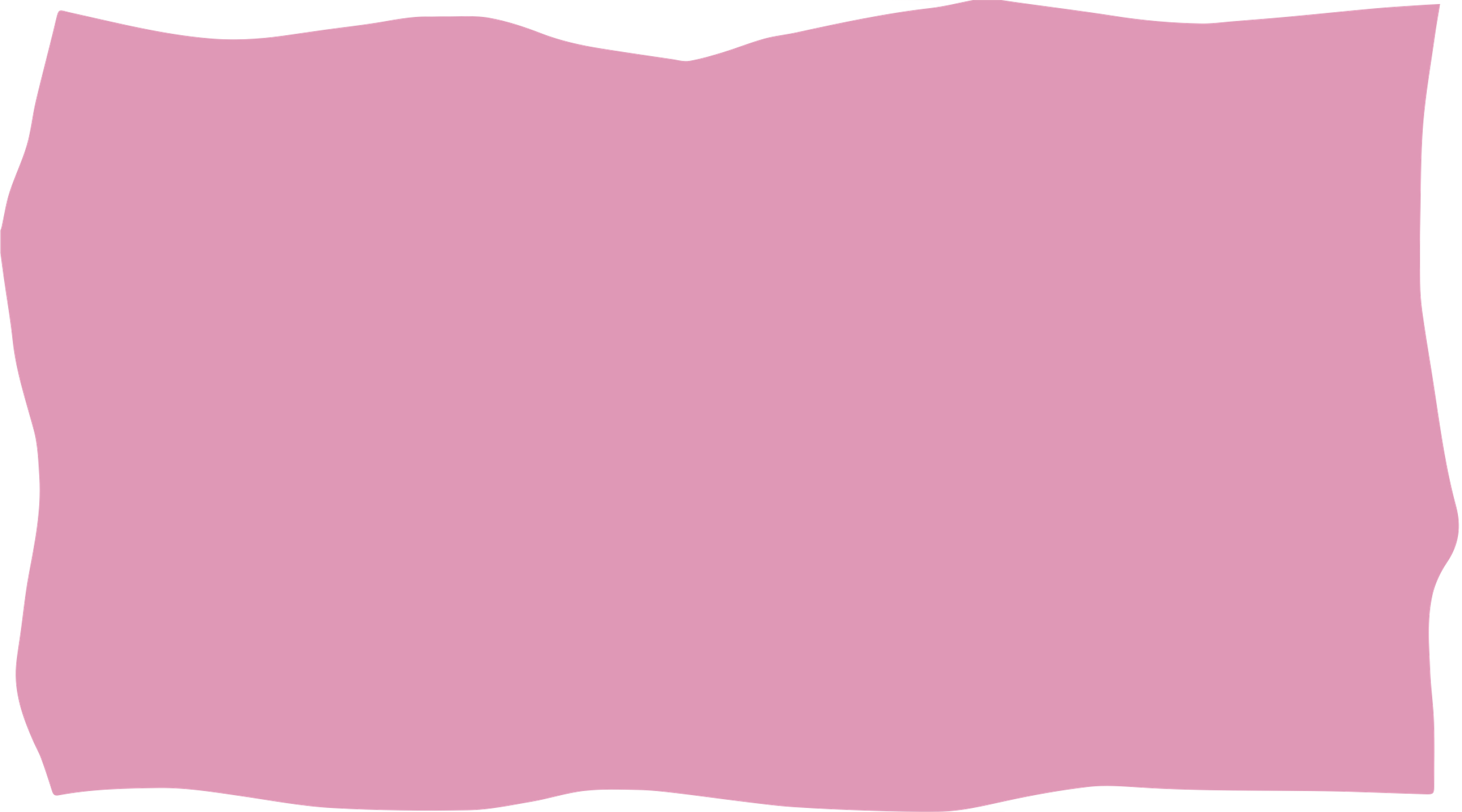 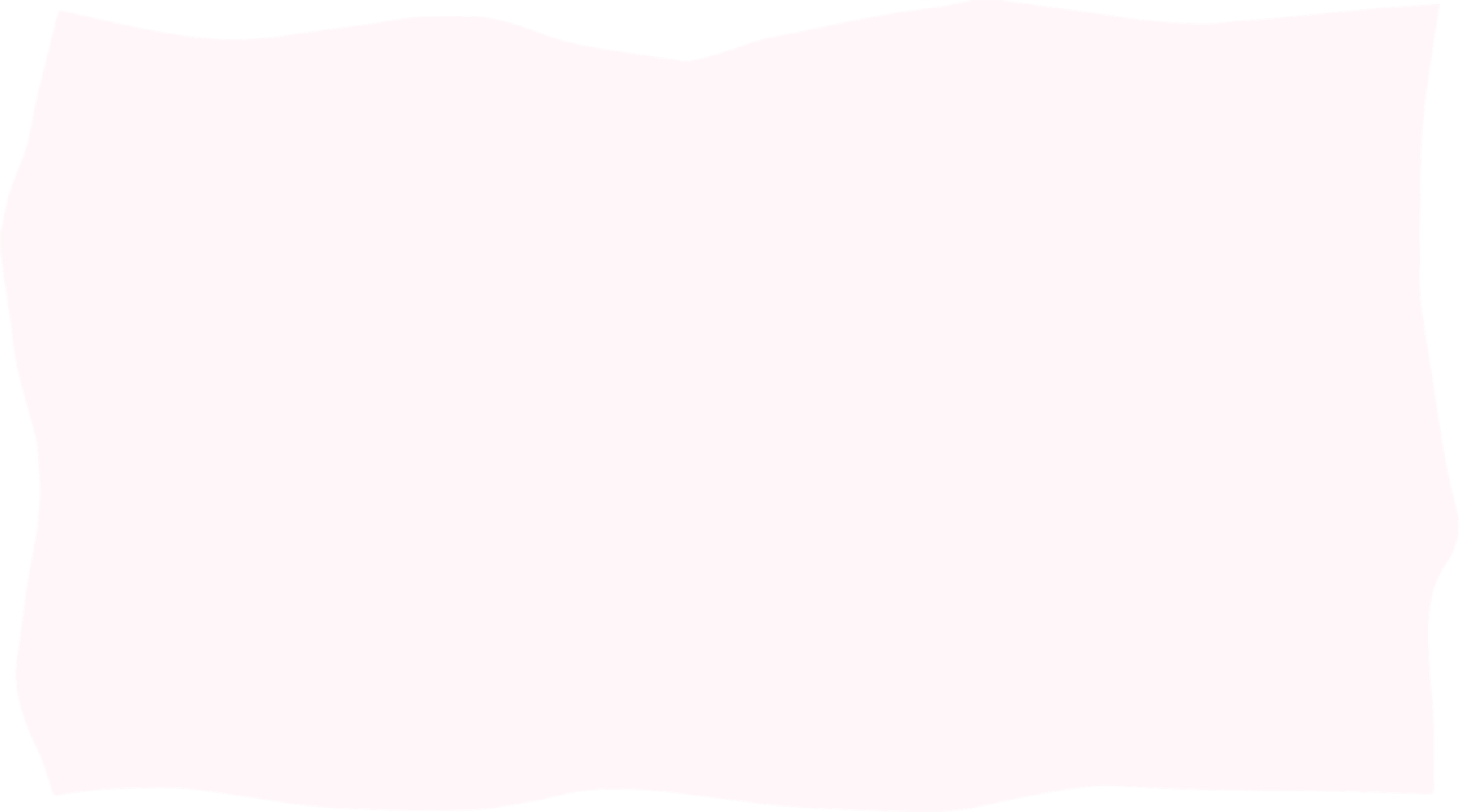 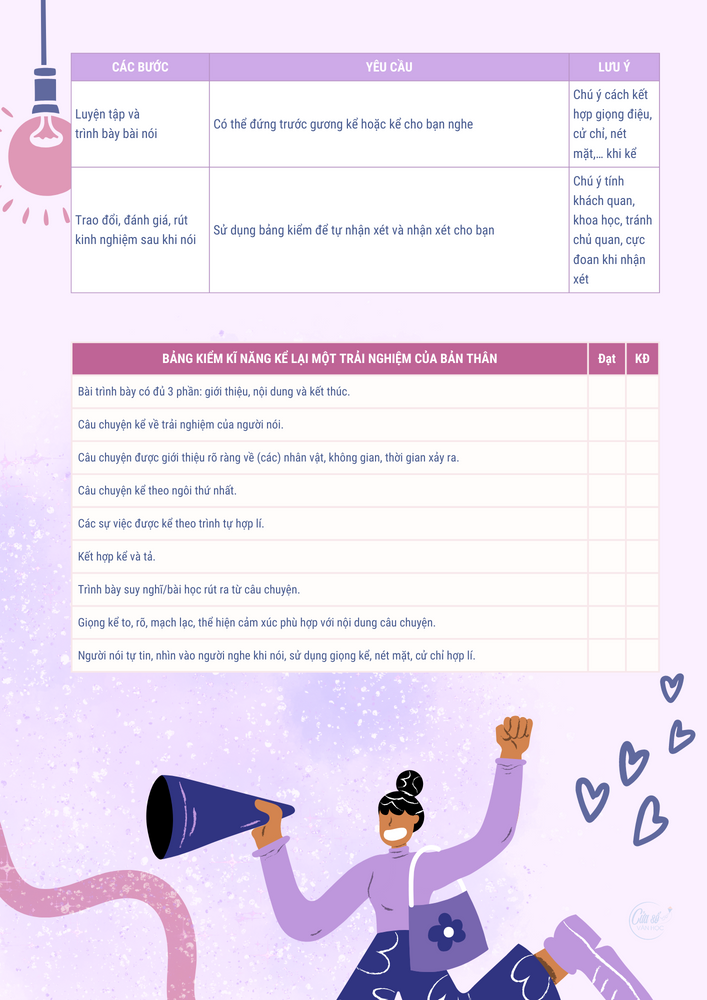 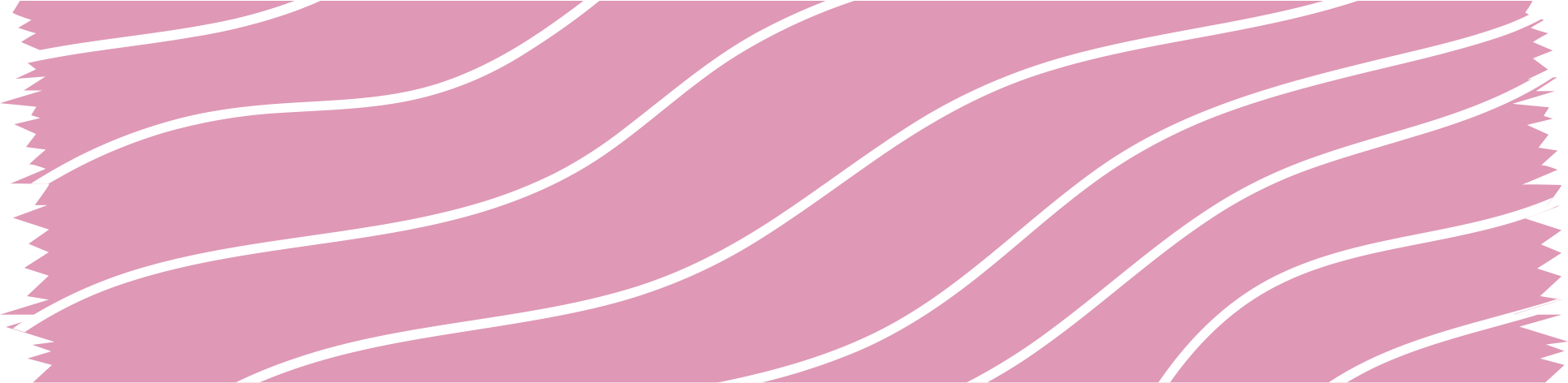 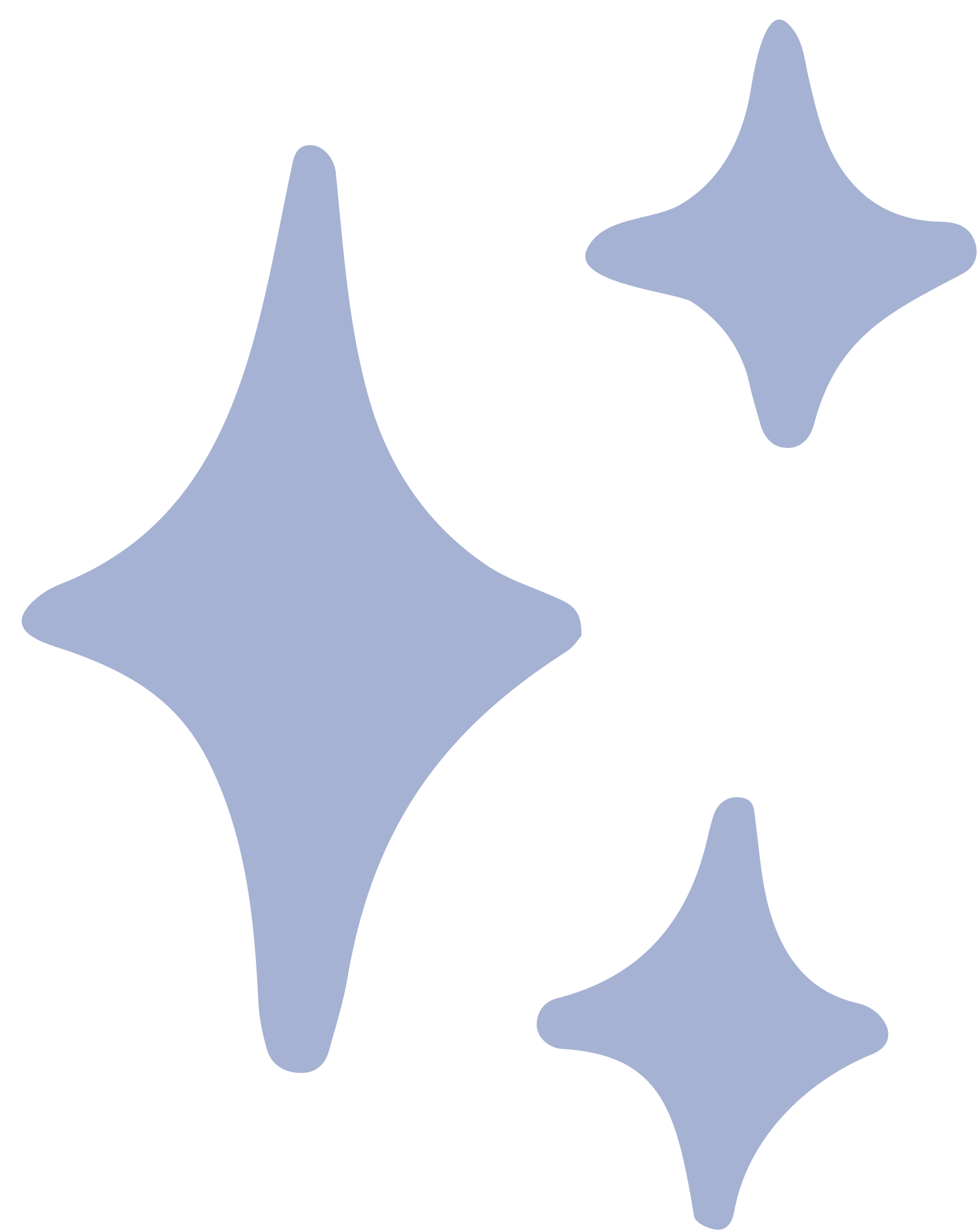 II. CHUẨN BỊ BÀI NÓI
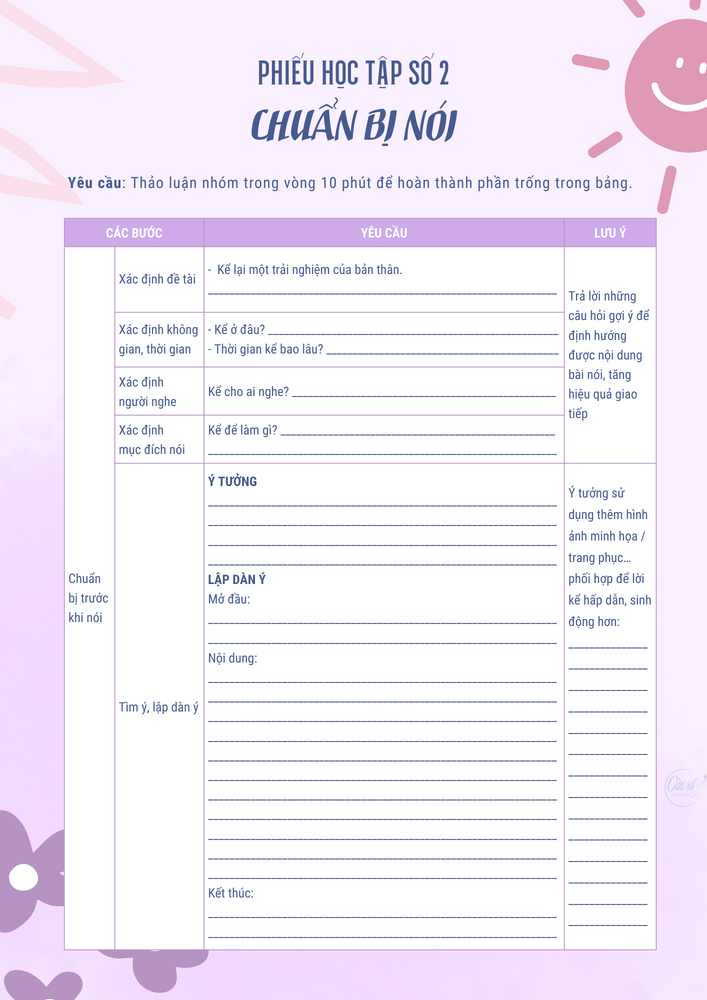 Đưa ra yêu cầu:
- HS thảo luận theo 4 nhóm
- Nội dung thảo luận: Phiếu học tập số 2
- Thời gian thảo luận: 10 phút
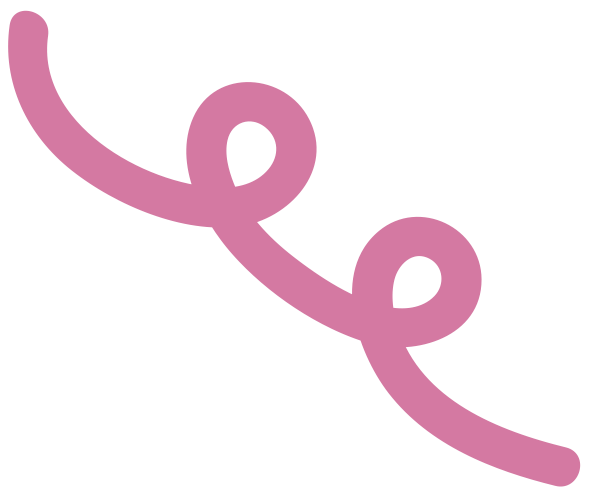 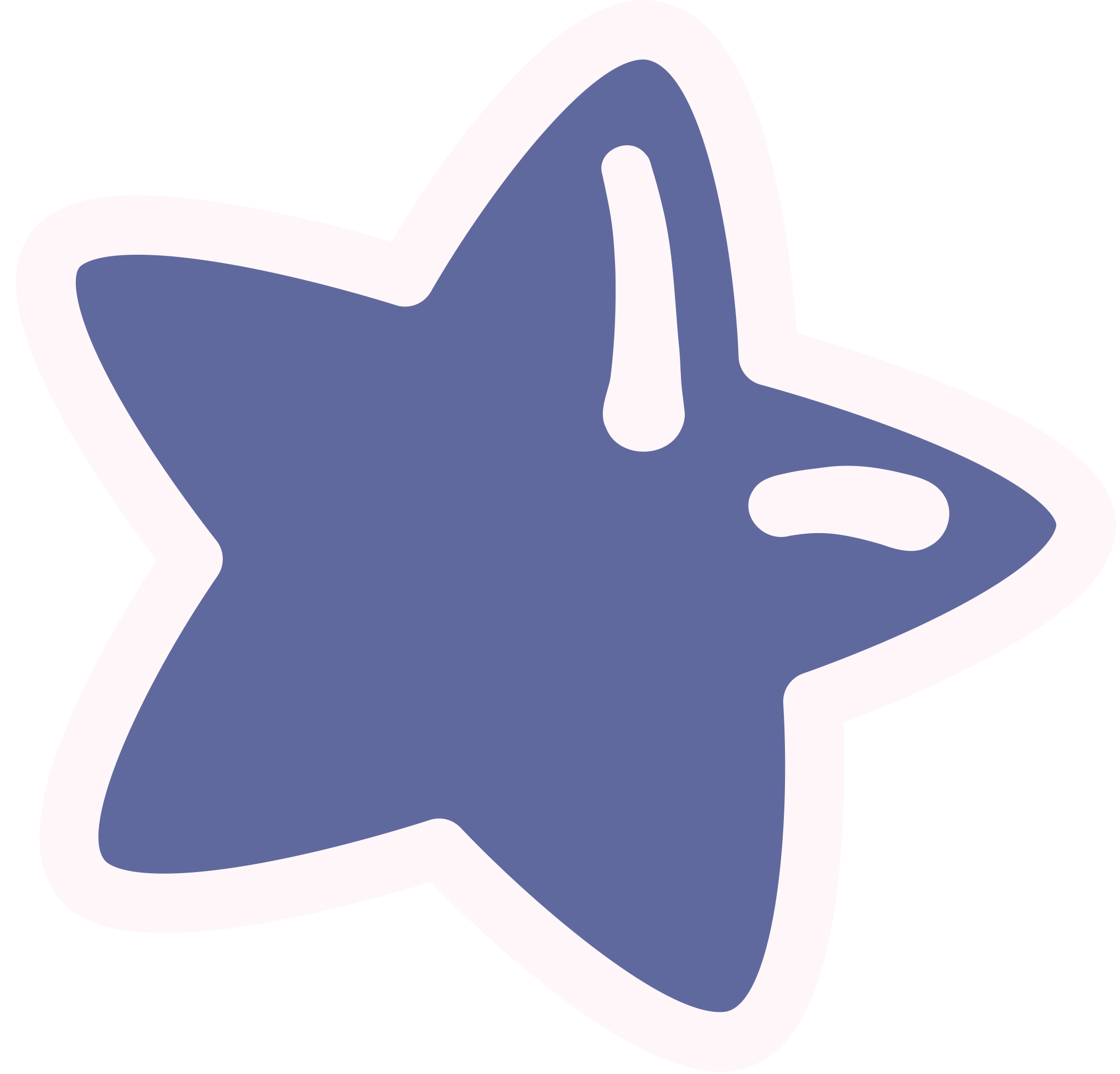 II. CHUẨN BỊ BÀI NÓI
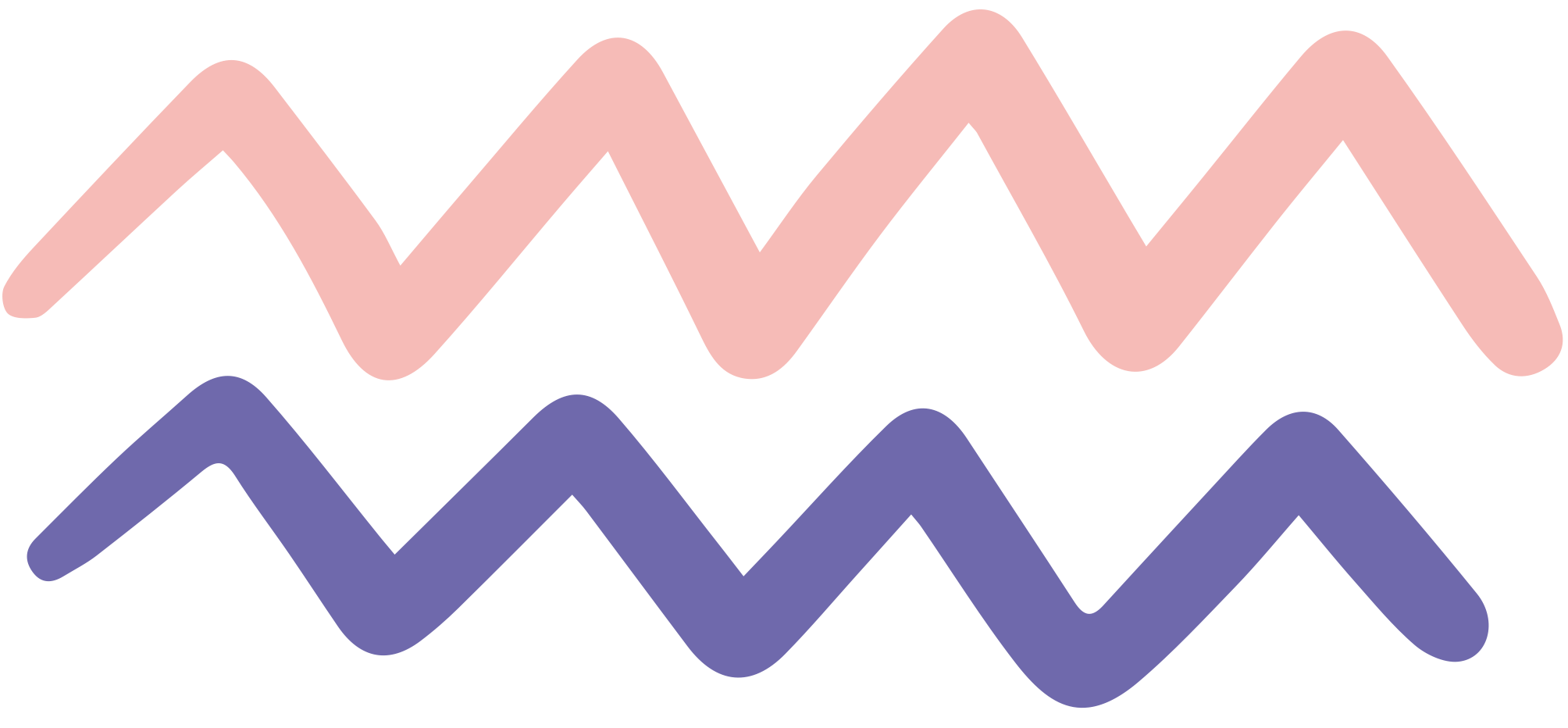 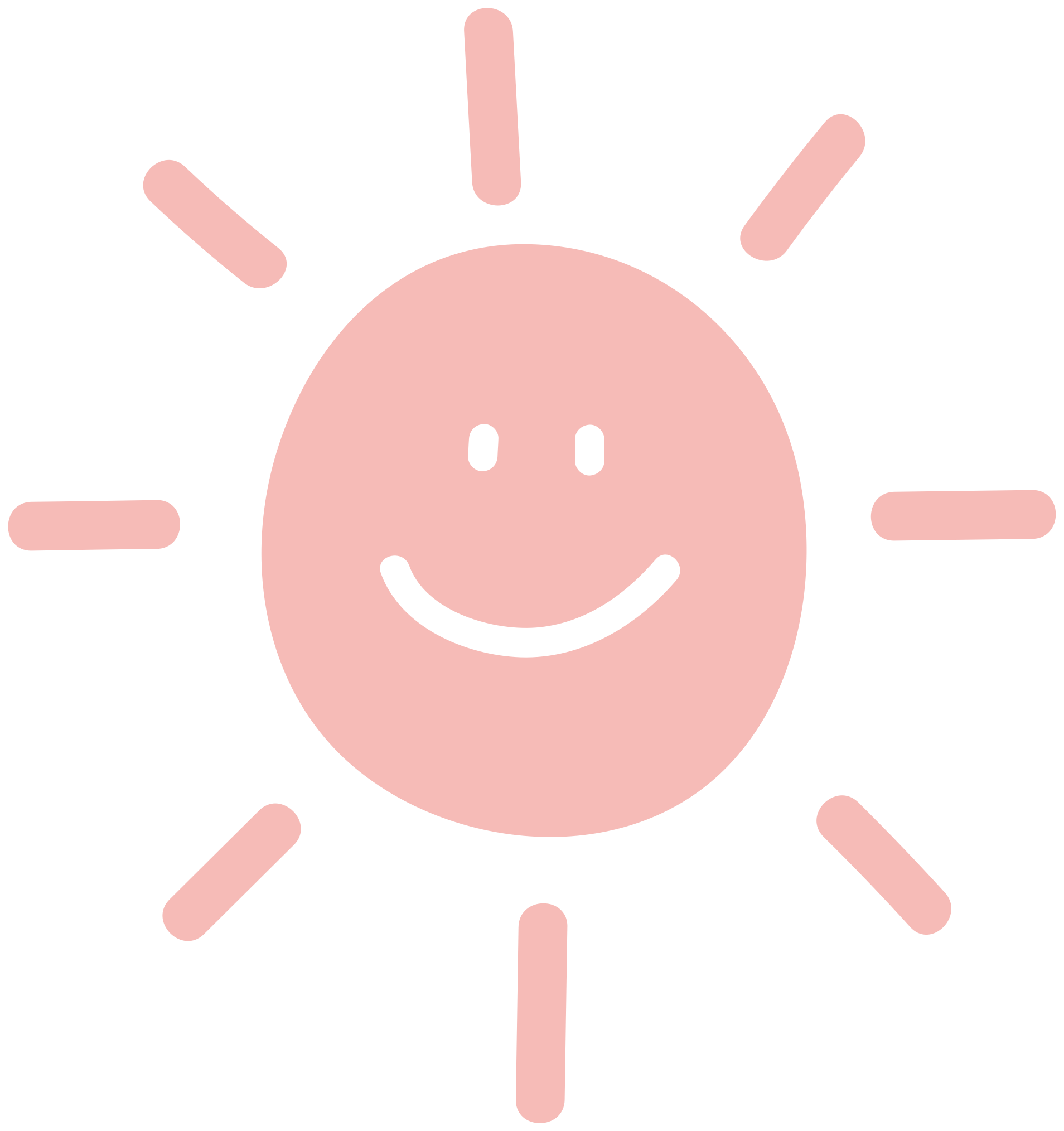 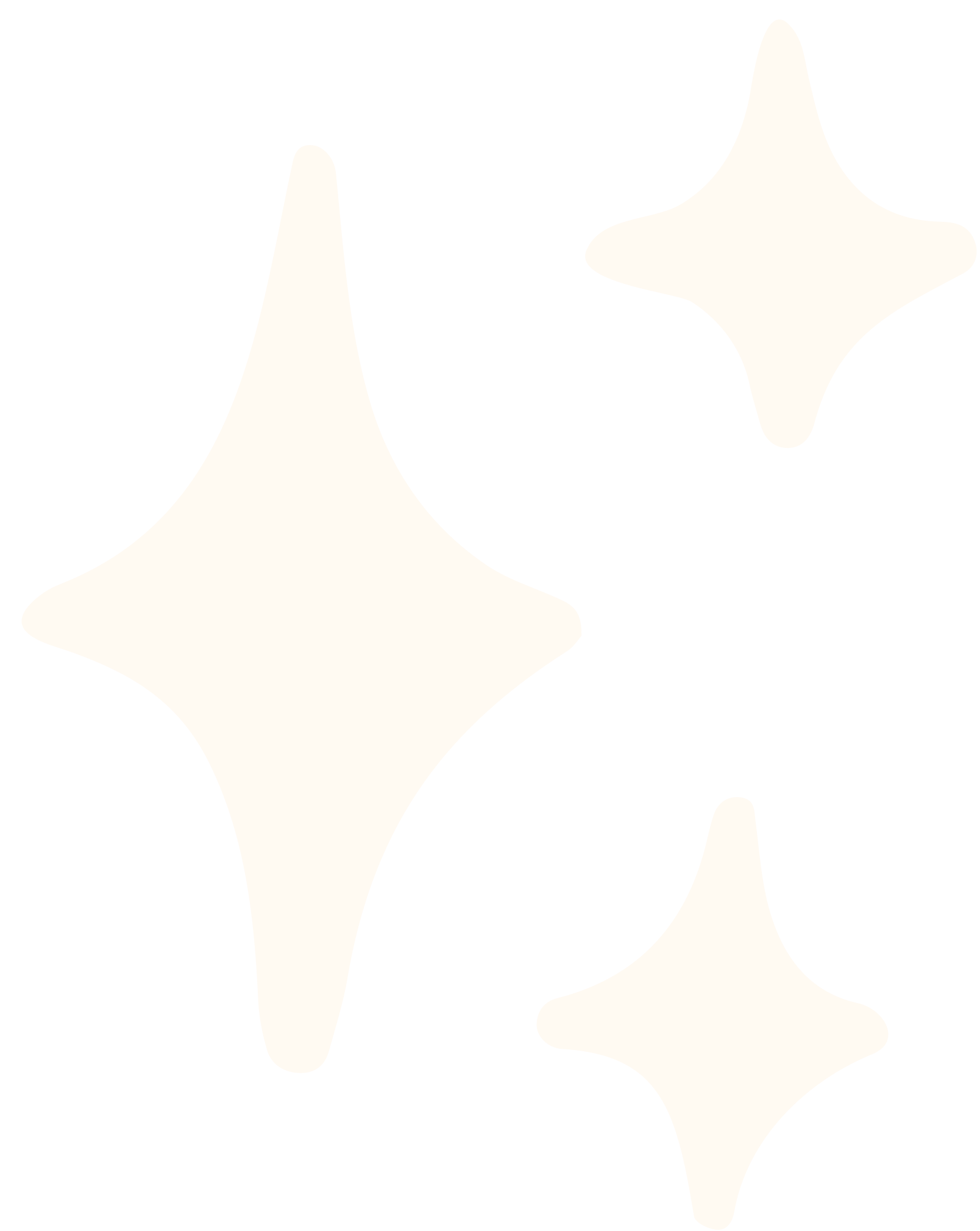 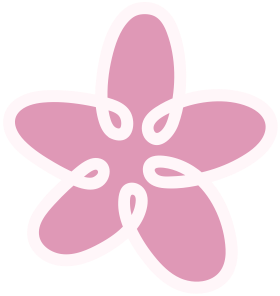 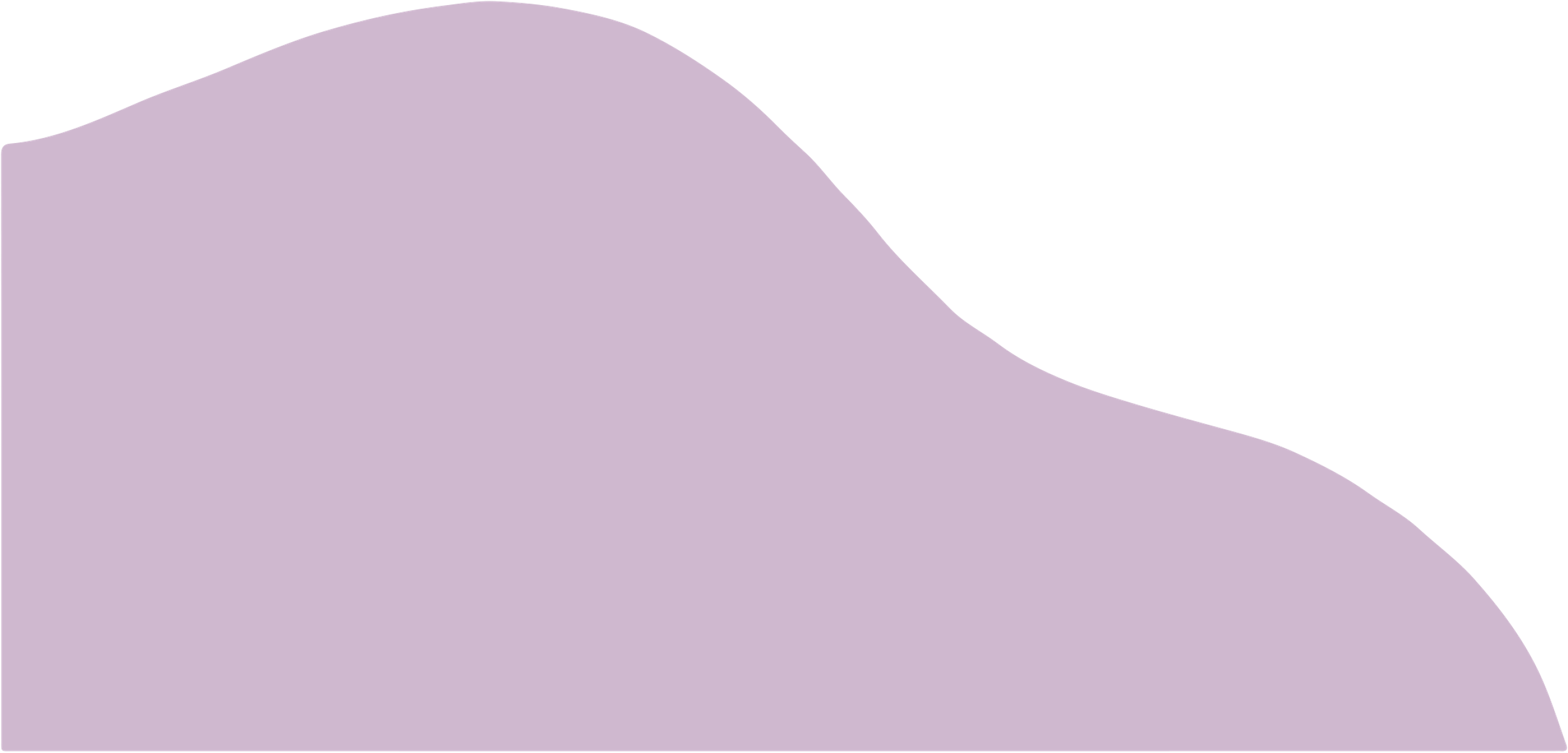 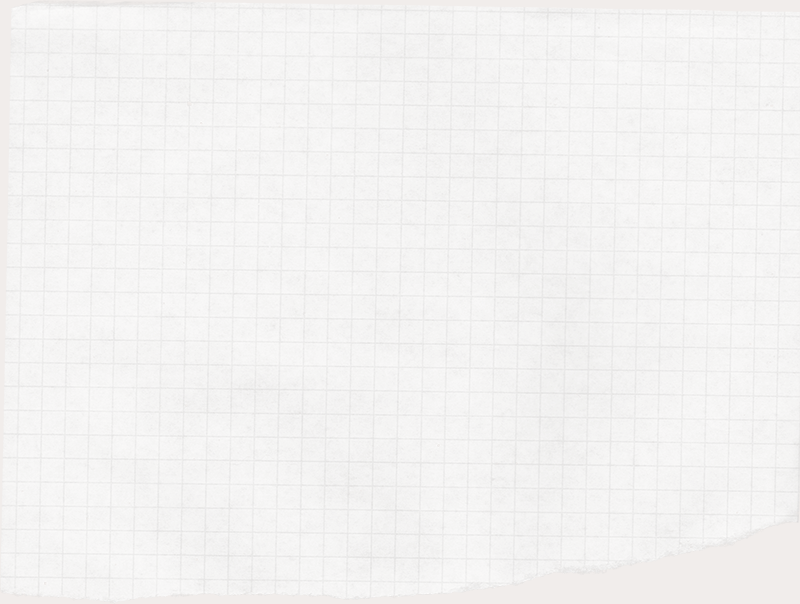 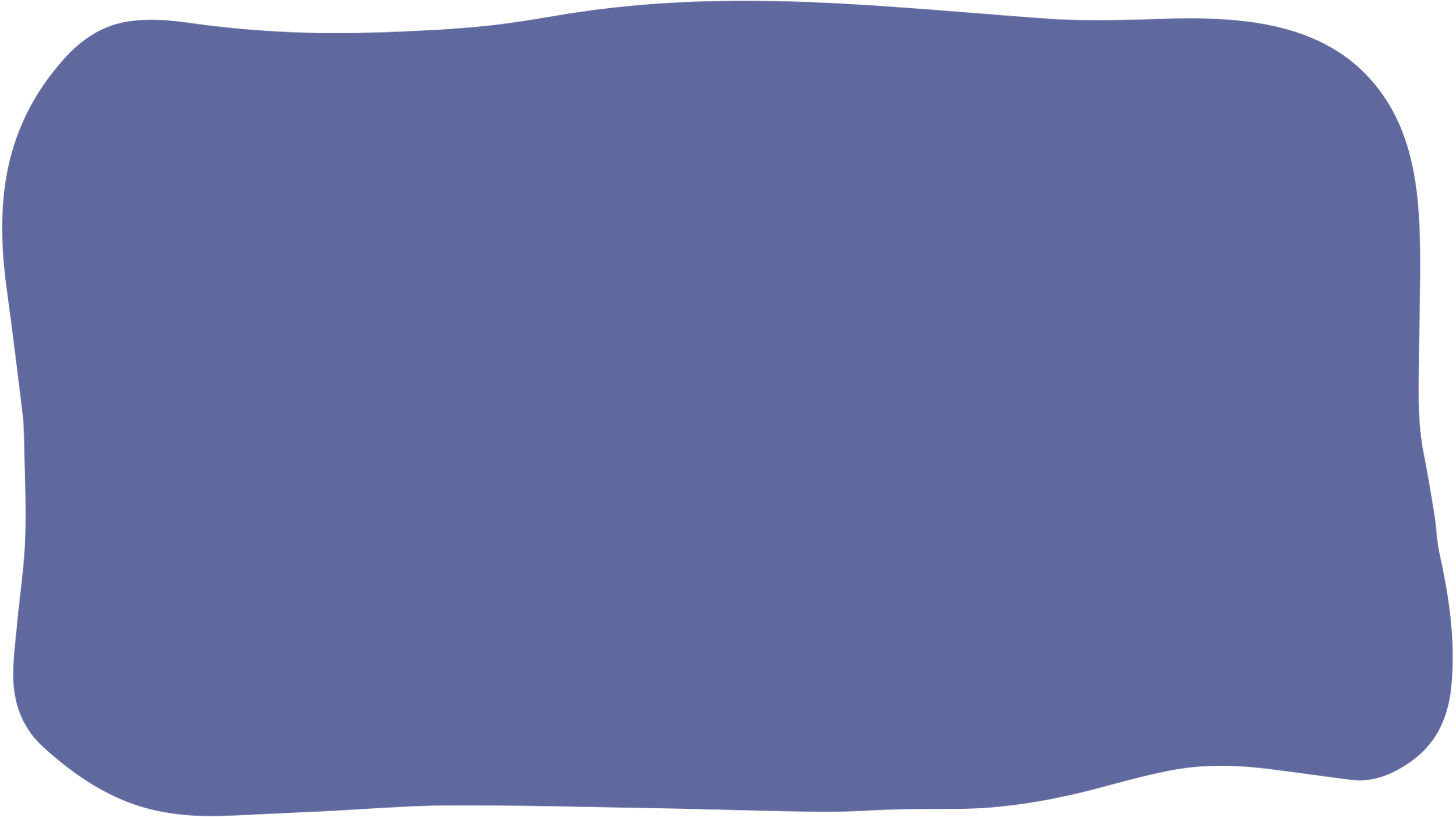 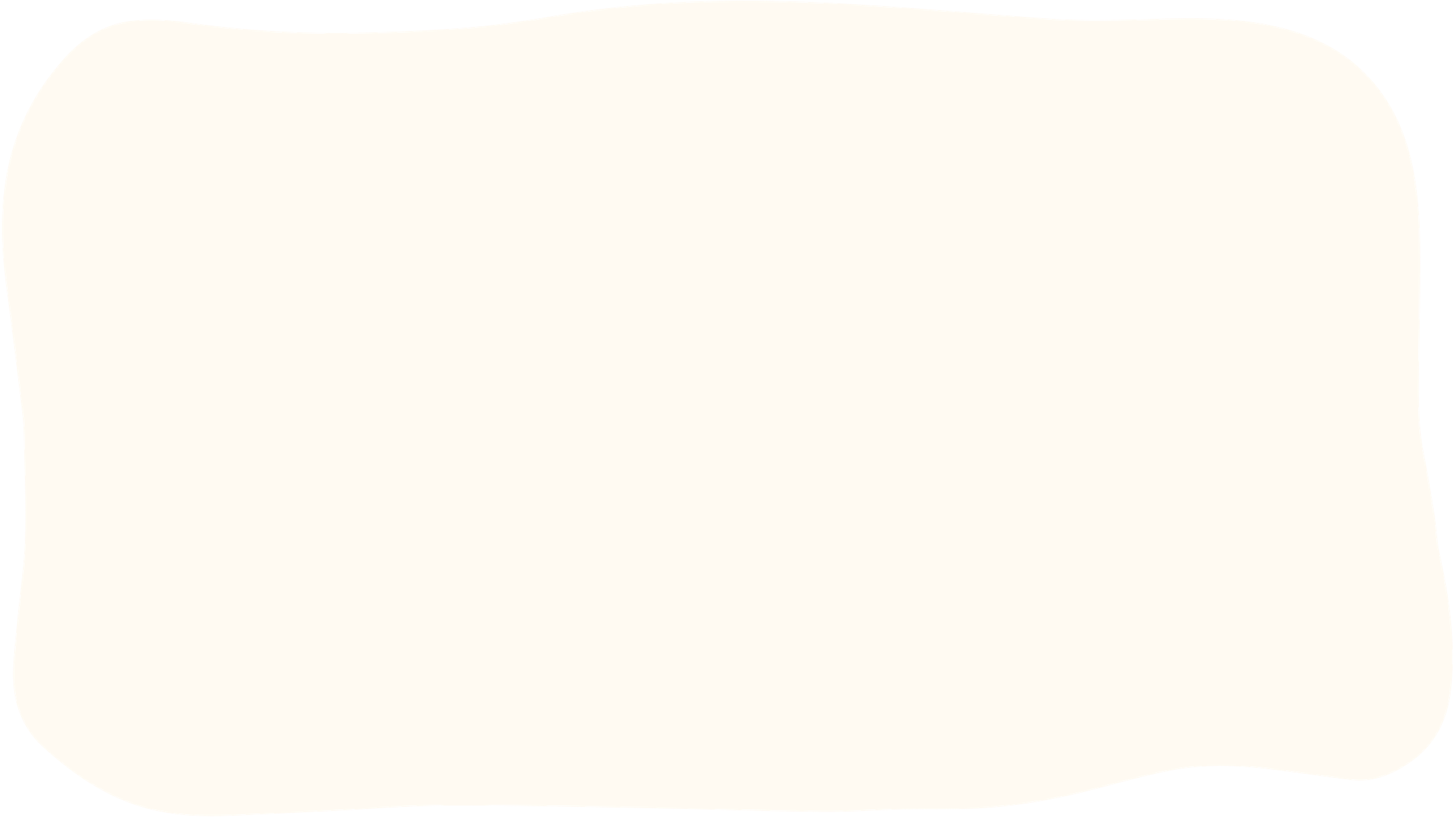 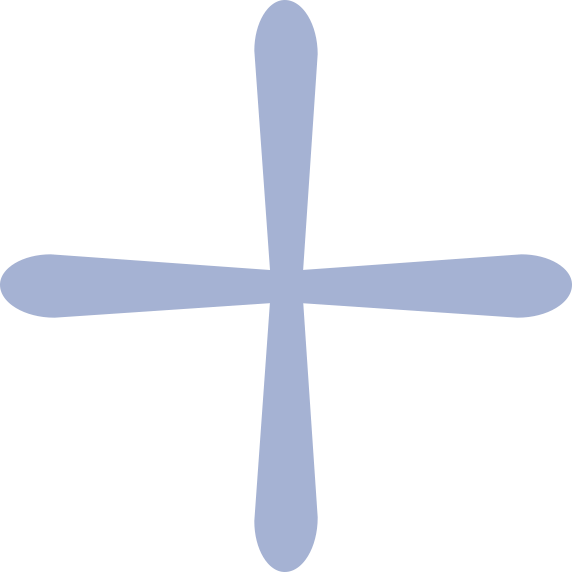 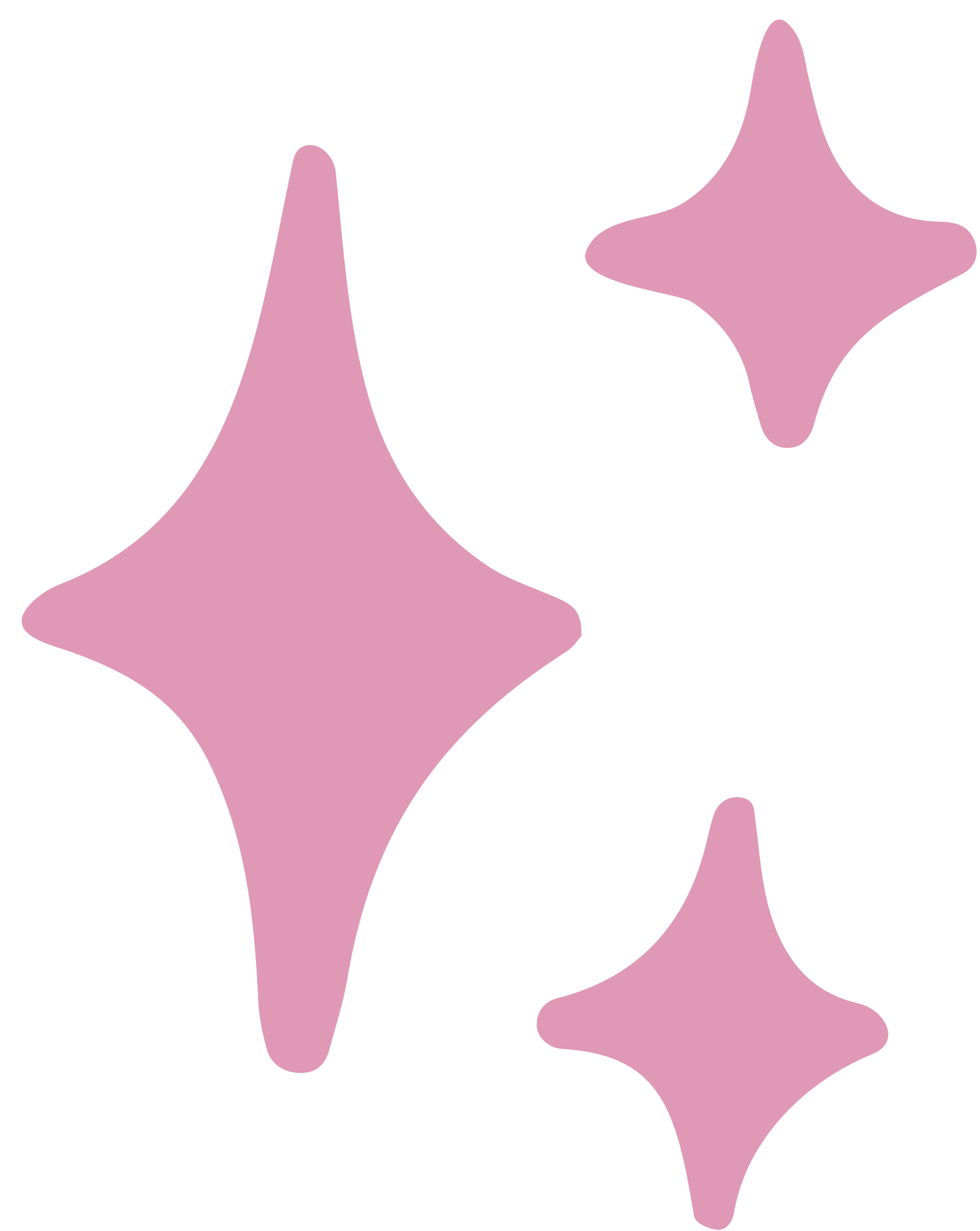 III. TRÌNH BÀY BÀI NÓI
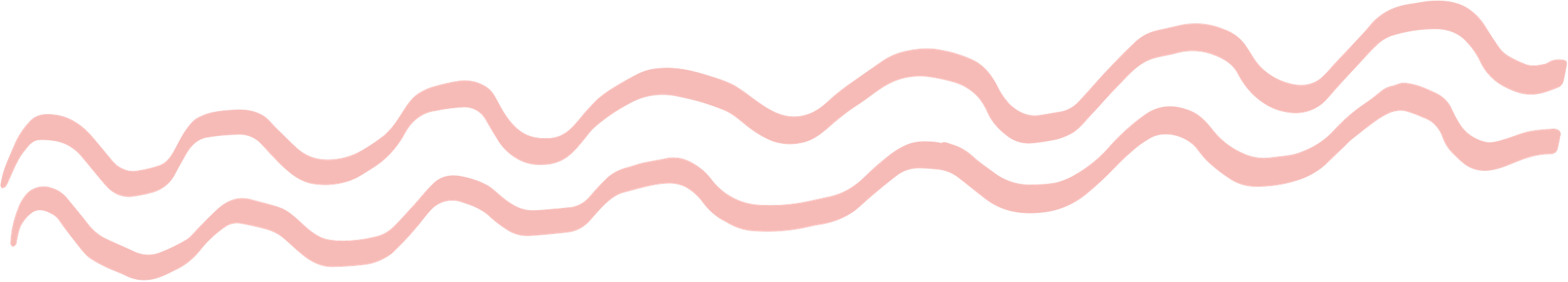 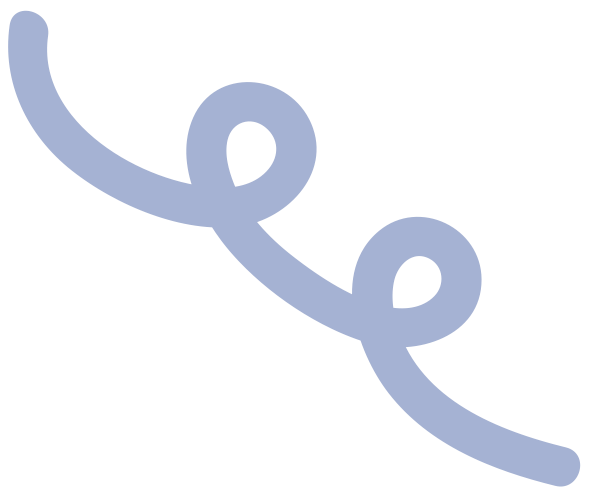 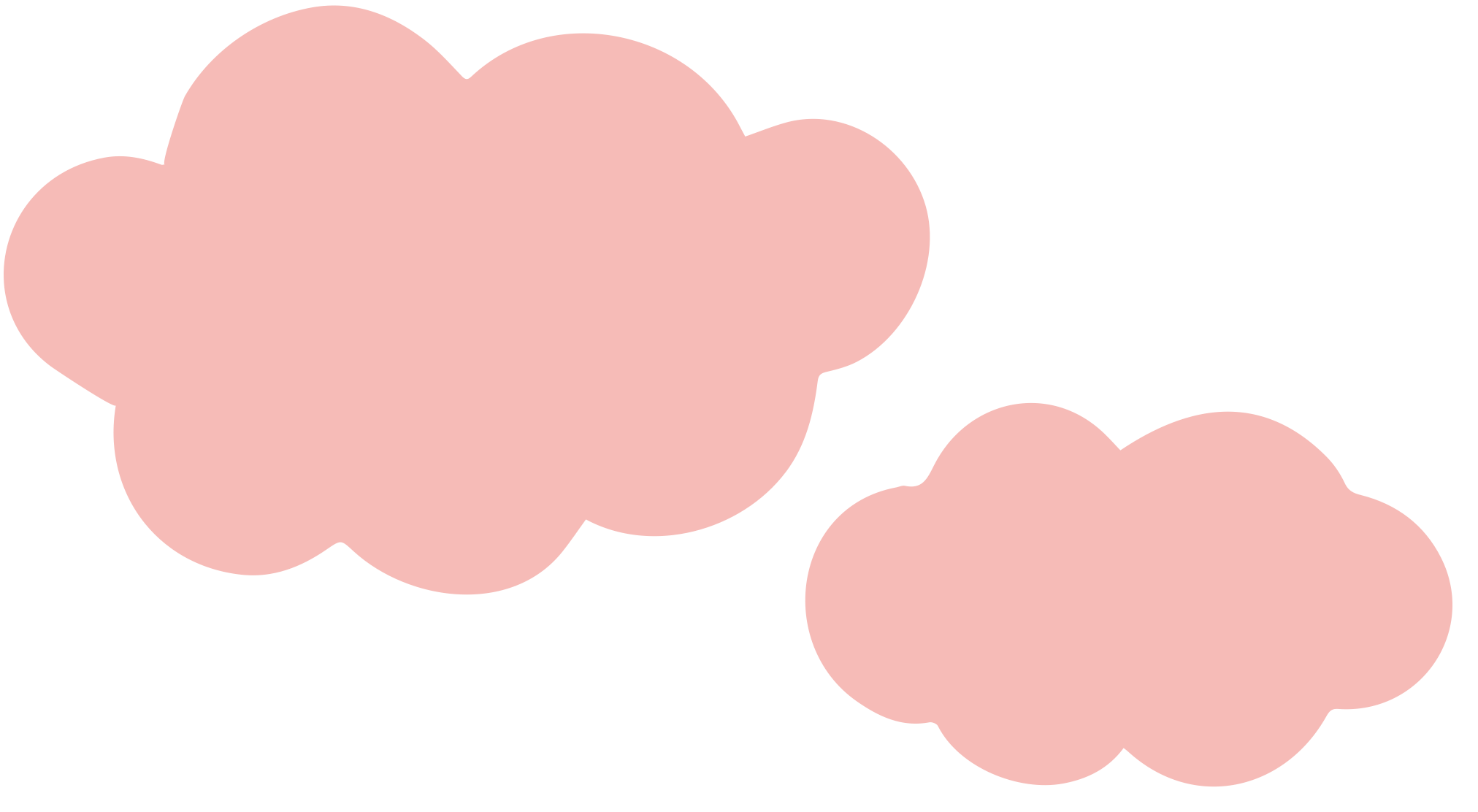 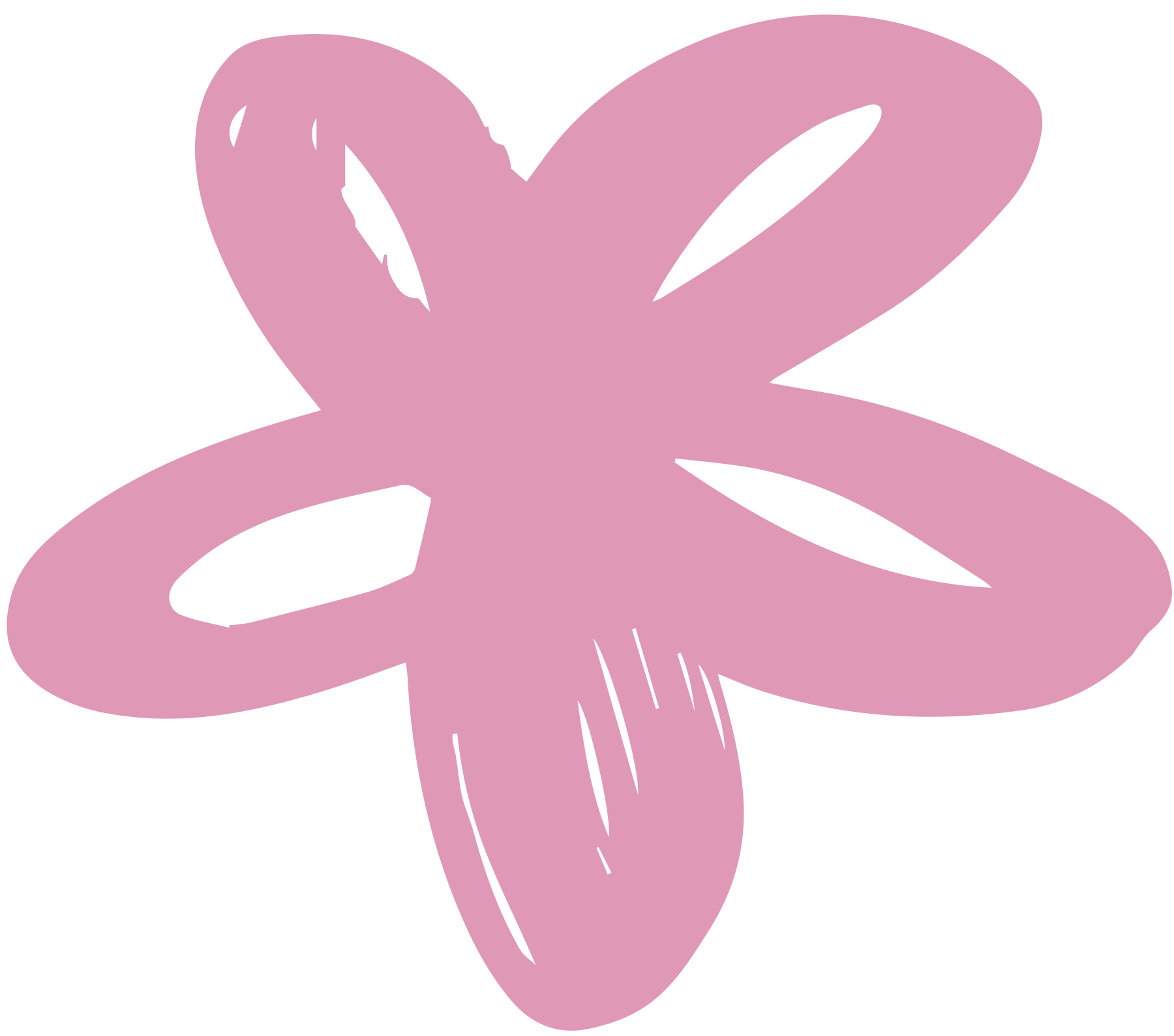 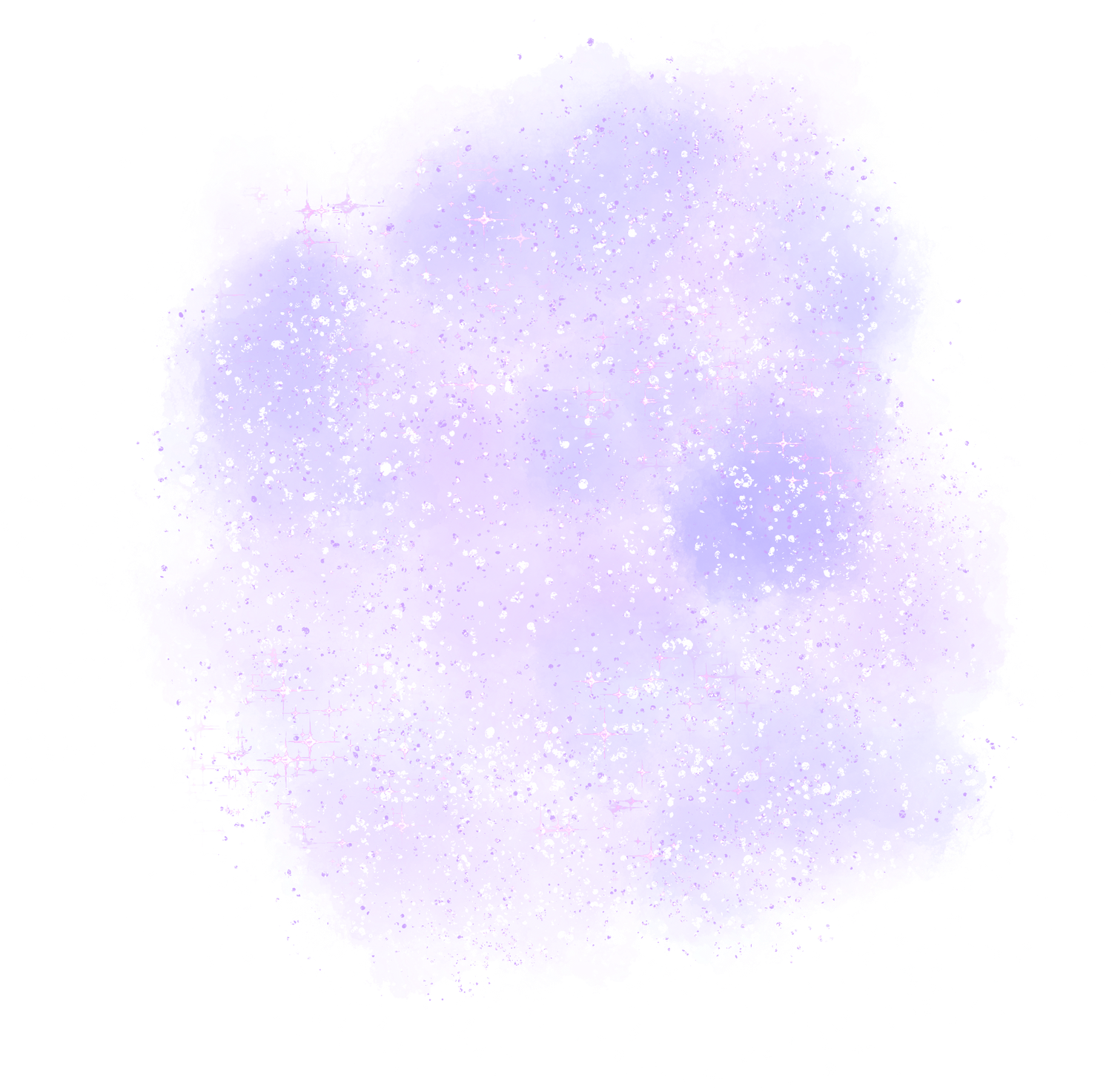 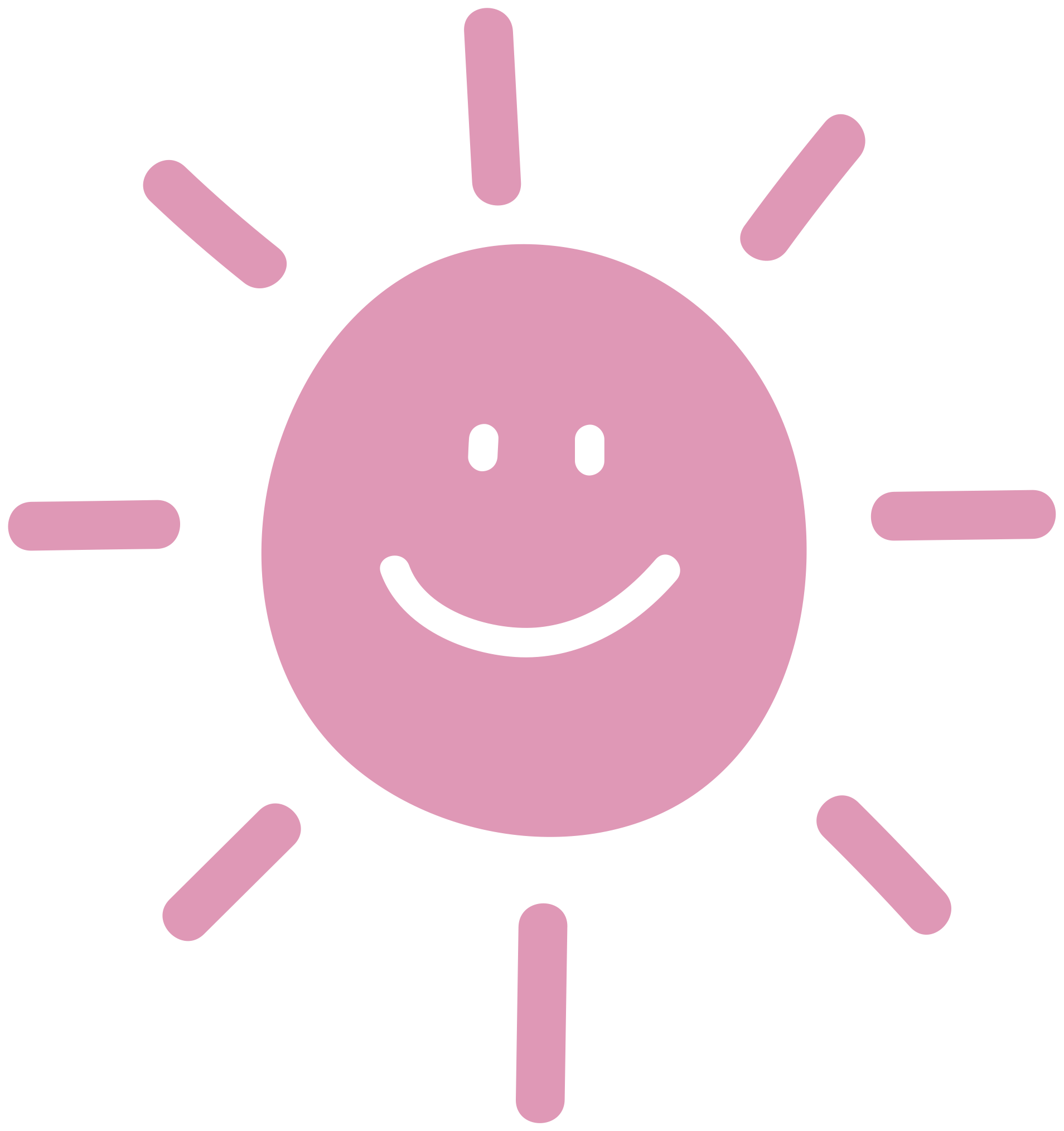 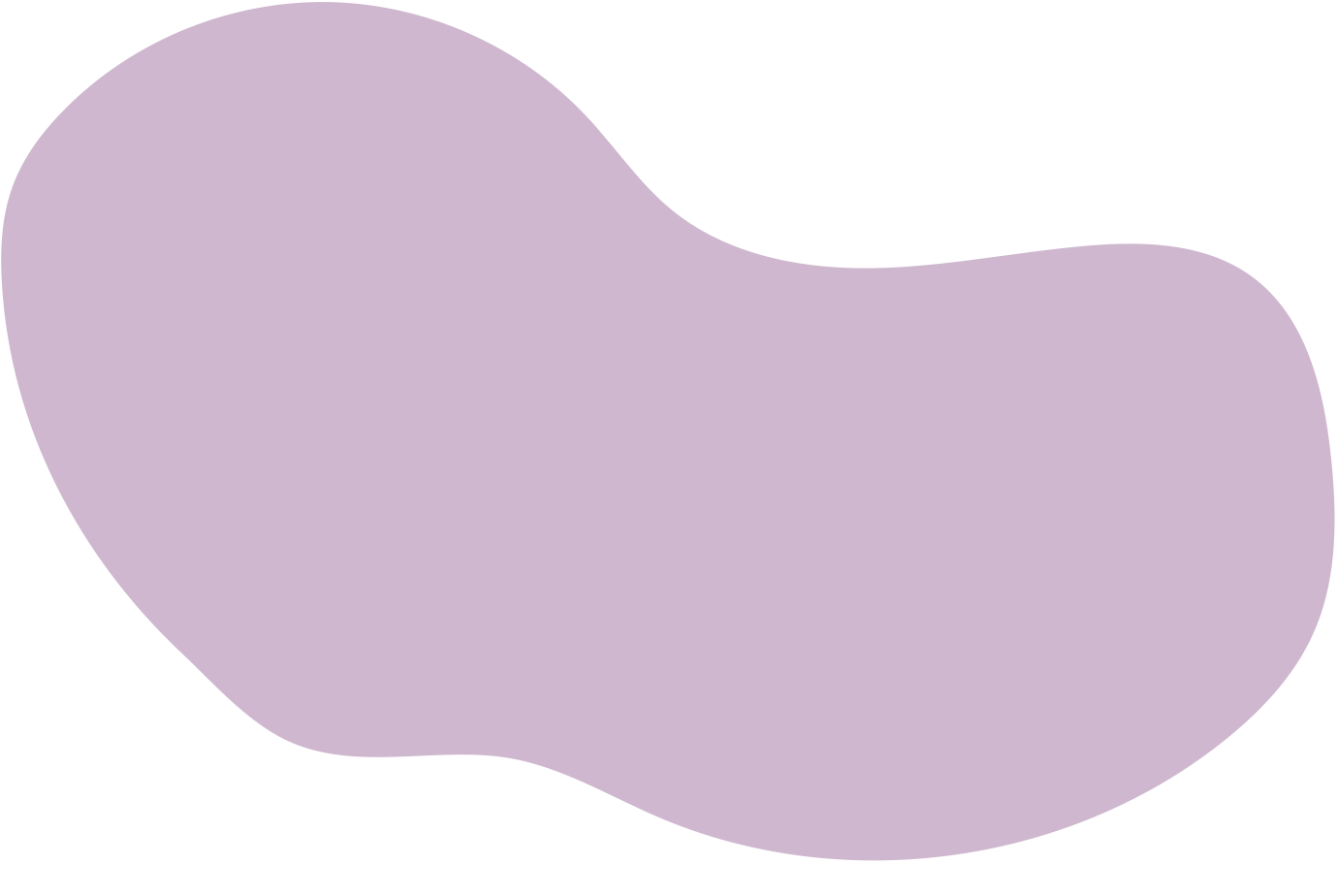 IV. ĐÁNH GIÁ,
RÚT KINH NGHIỆM
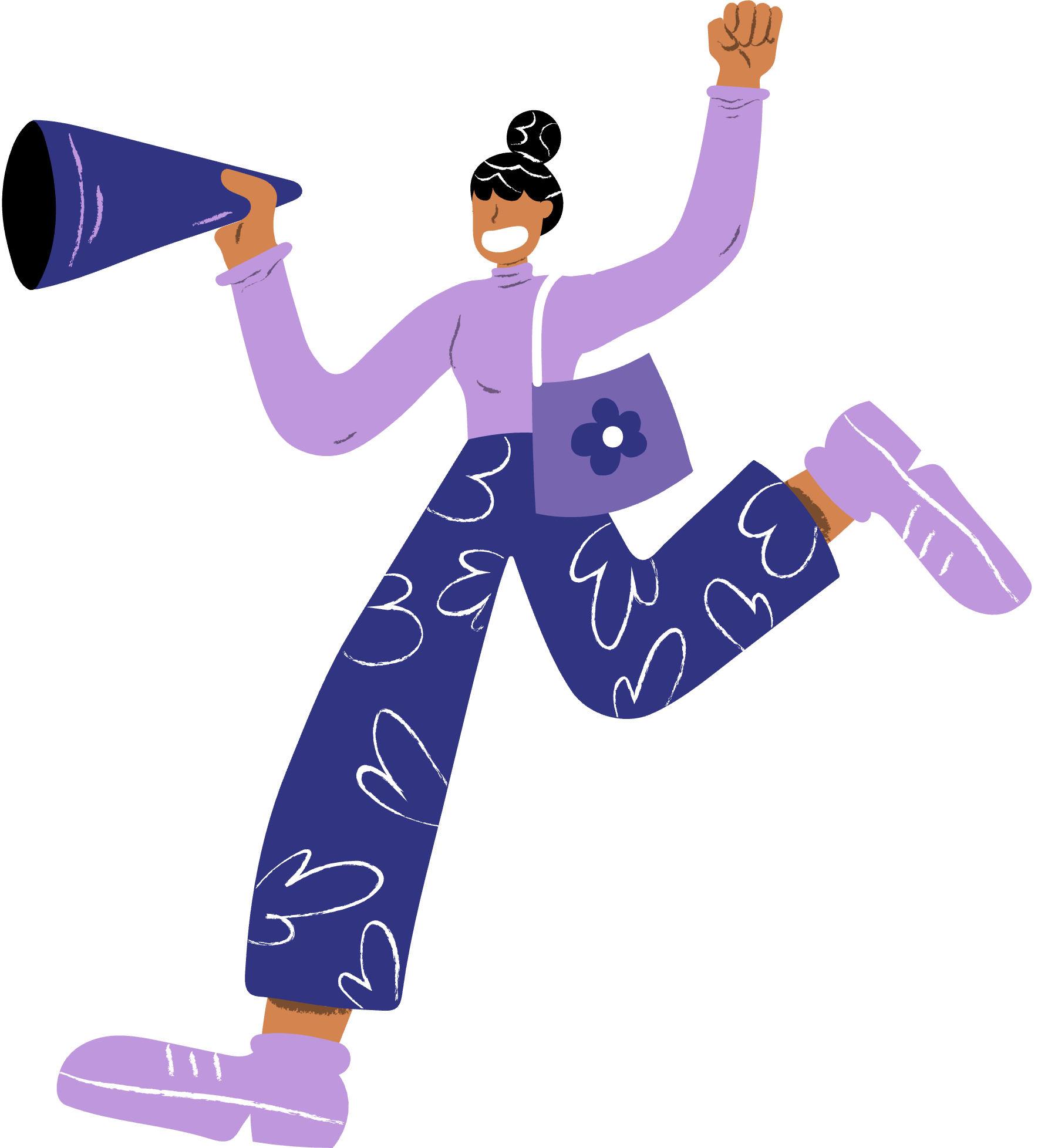 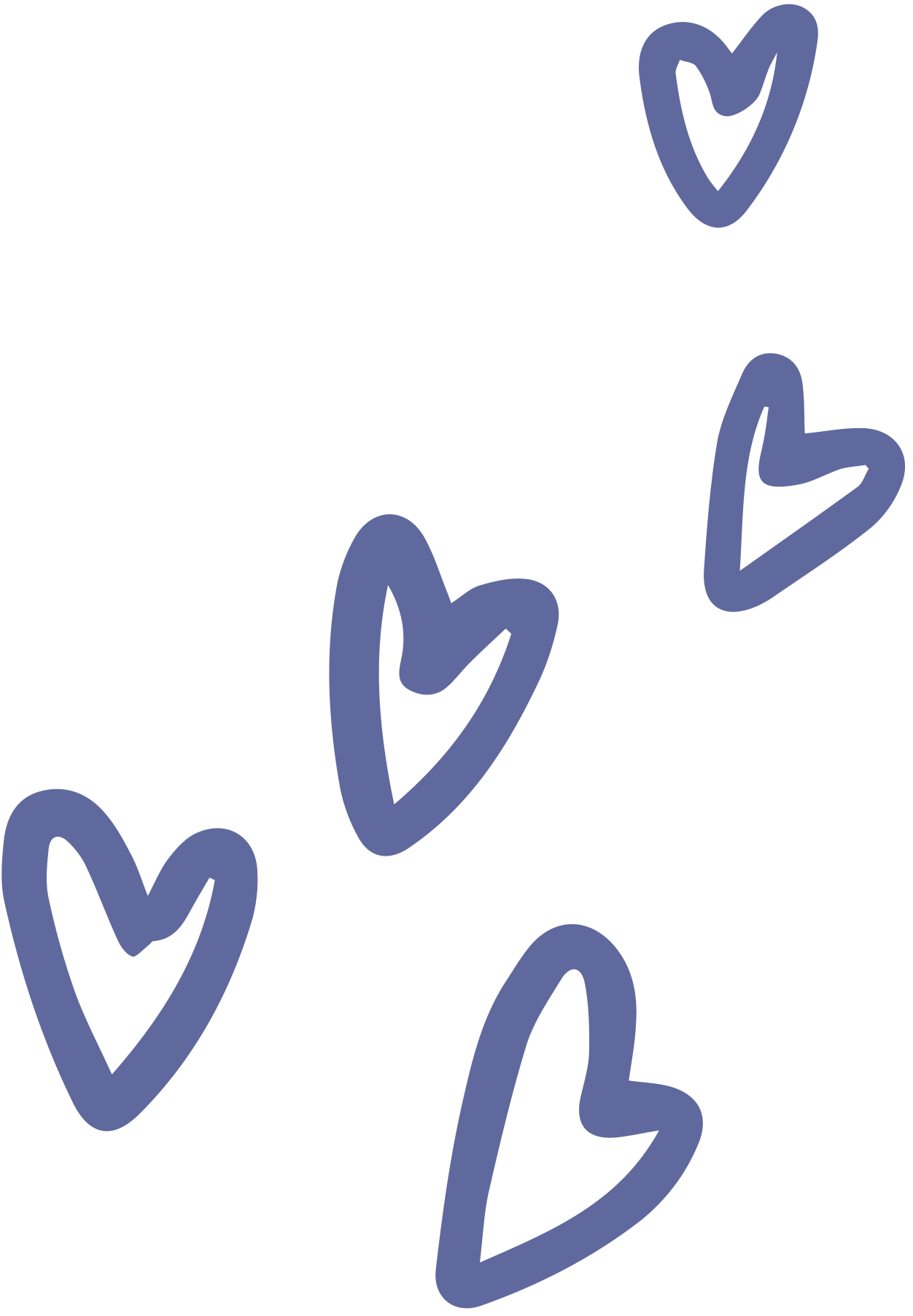 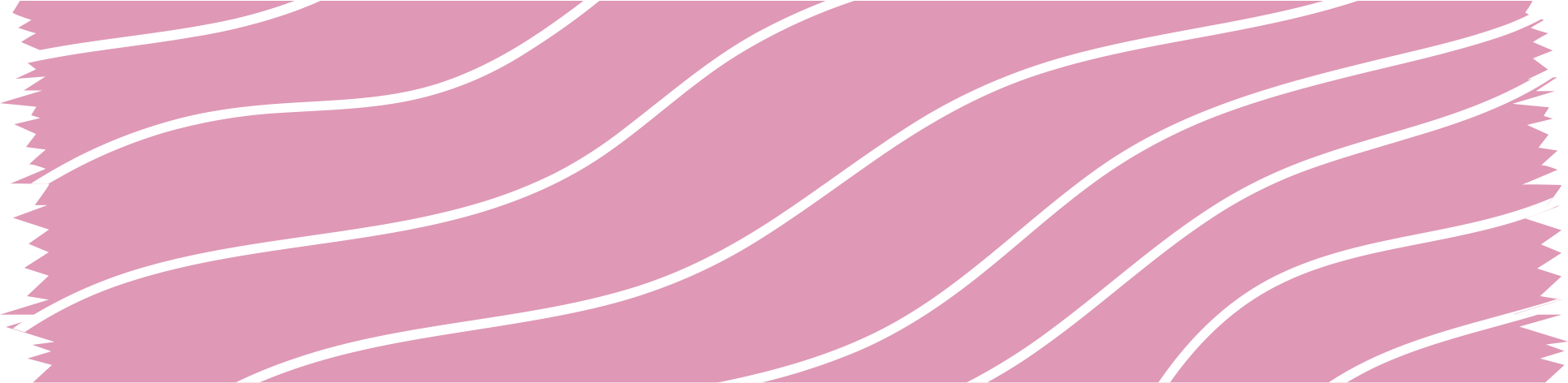 - Đánh giá dựa trên bảng kiểm
- Rút kinh nghiệm
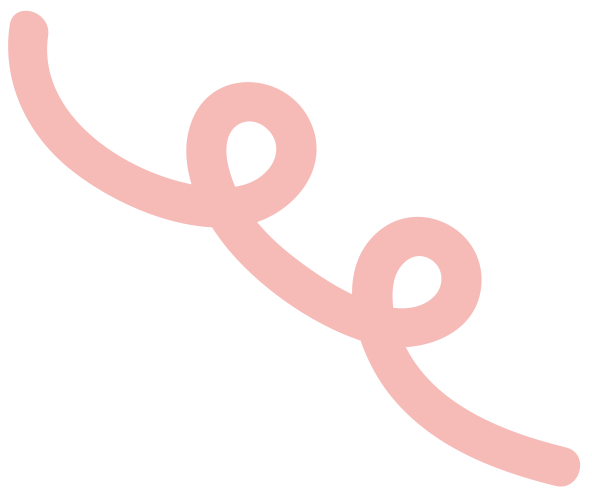 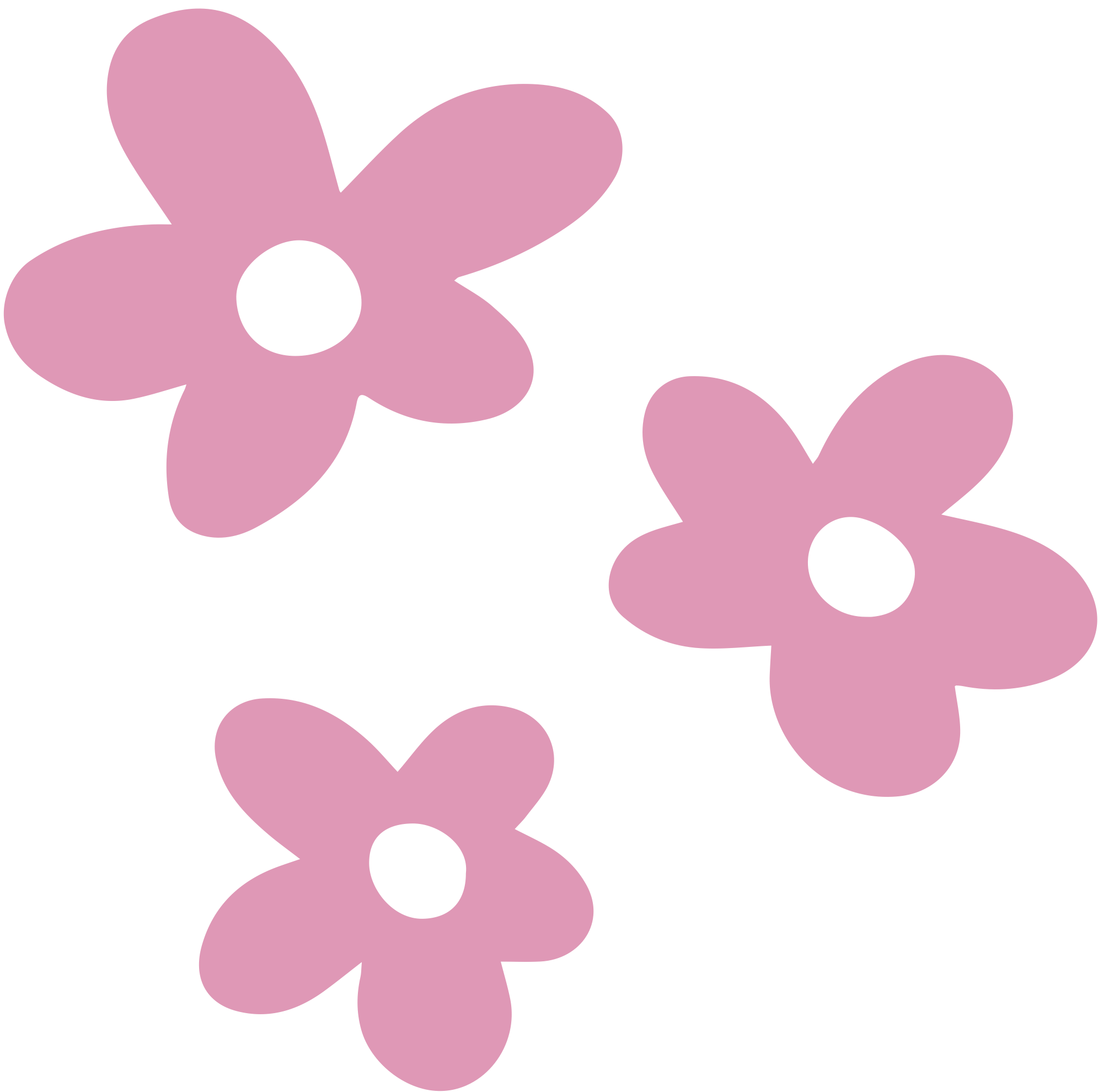 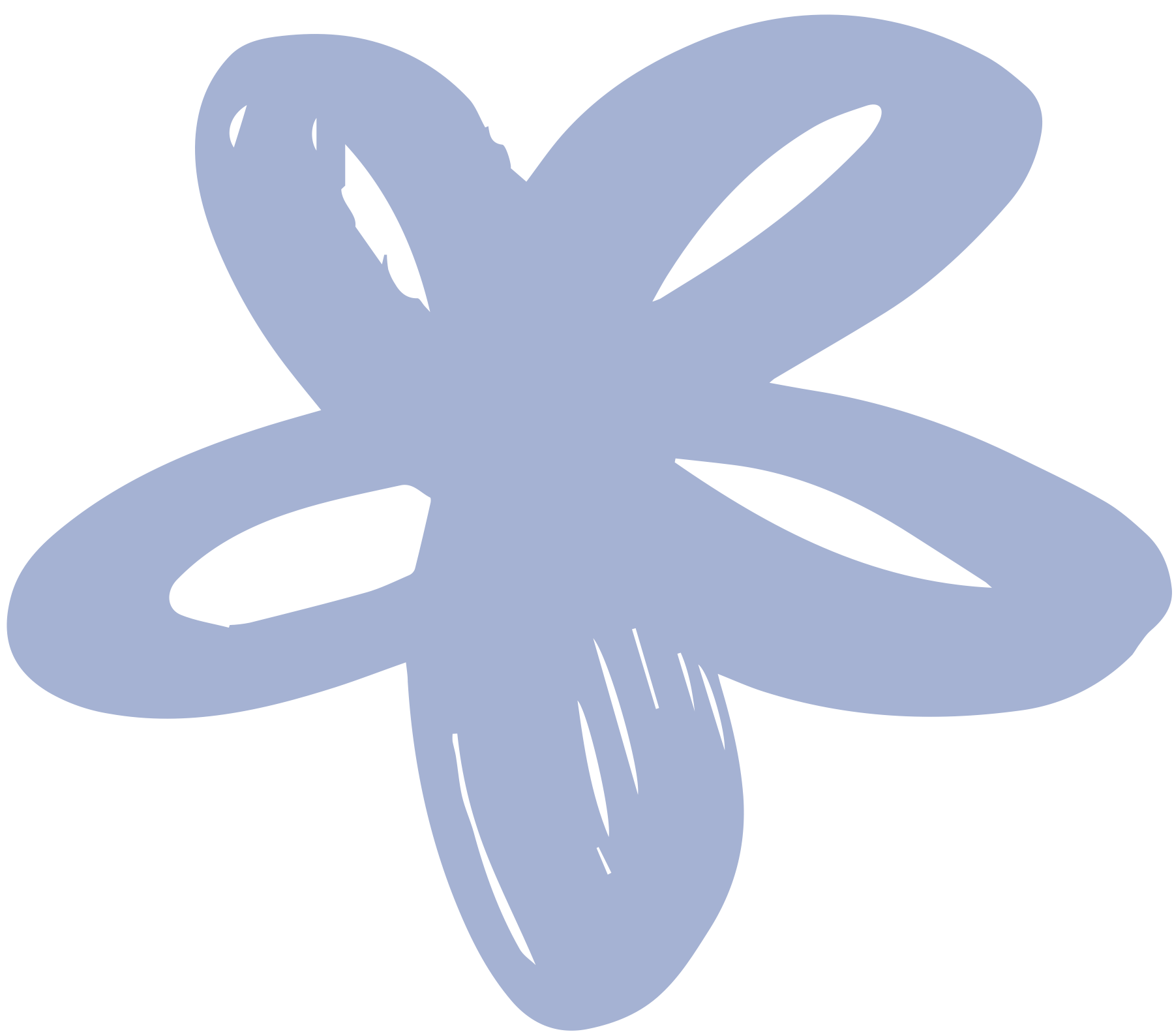 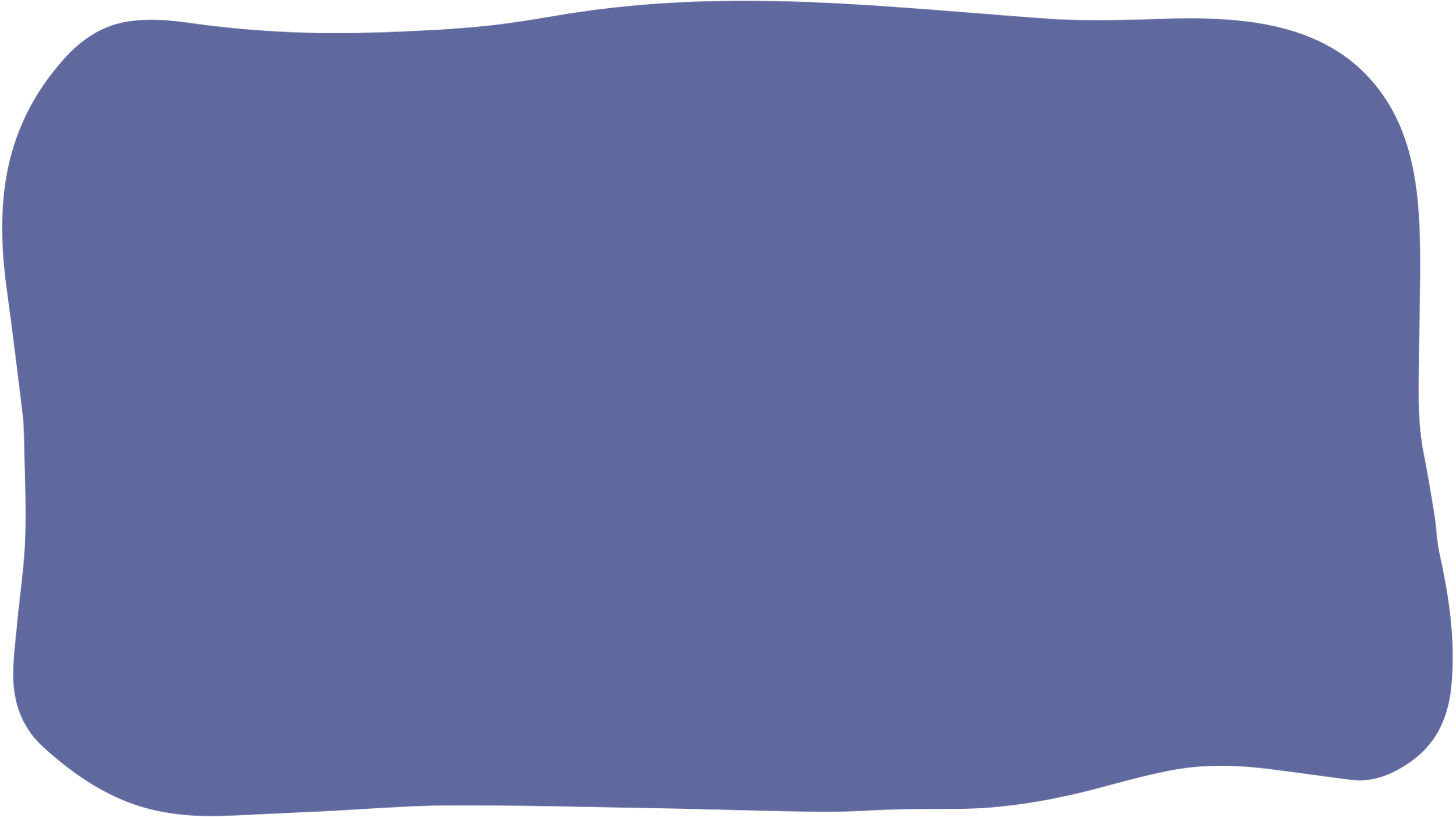 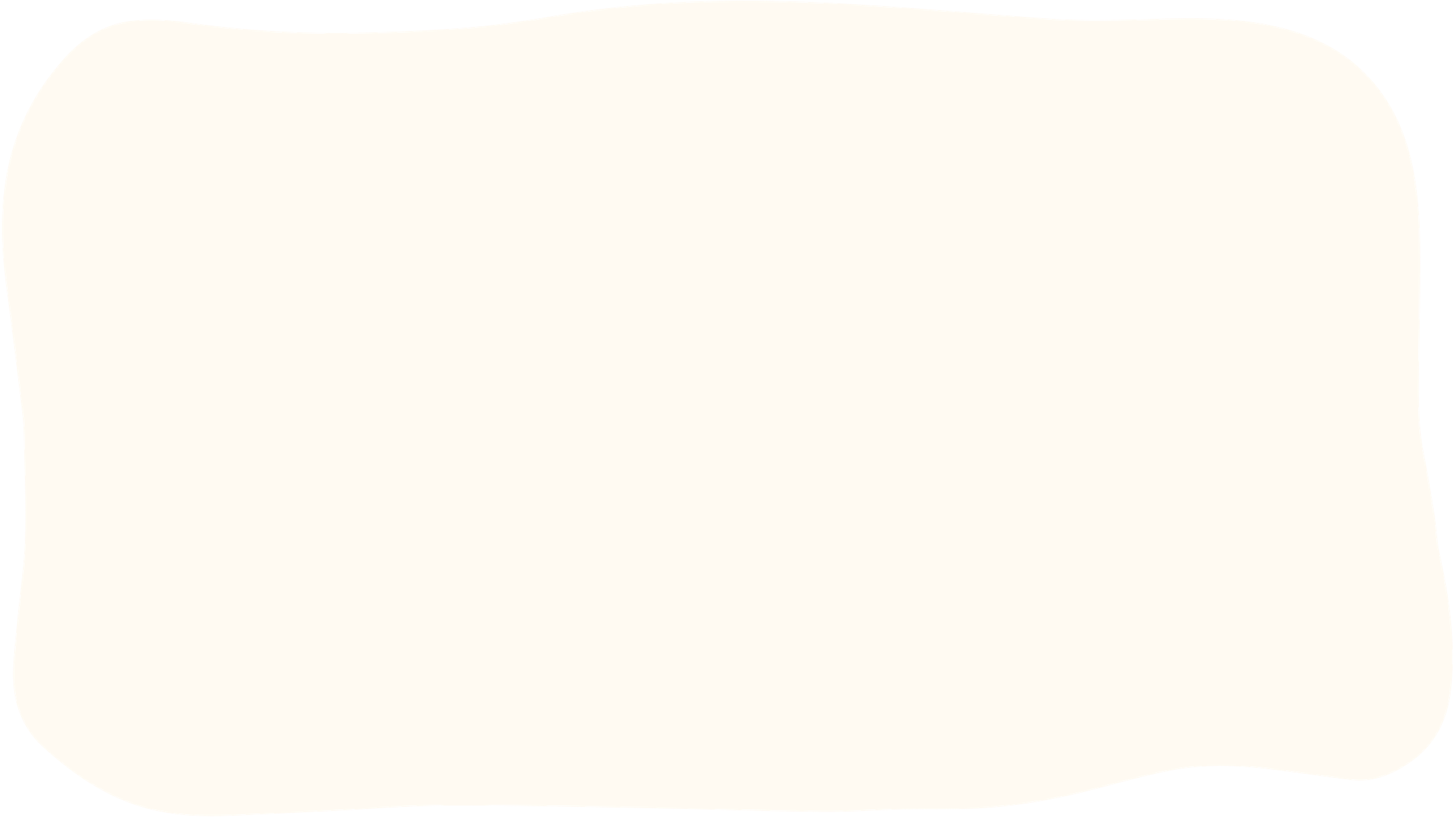 V. VẬN DỤNG
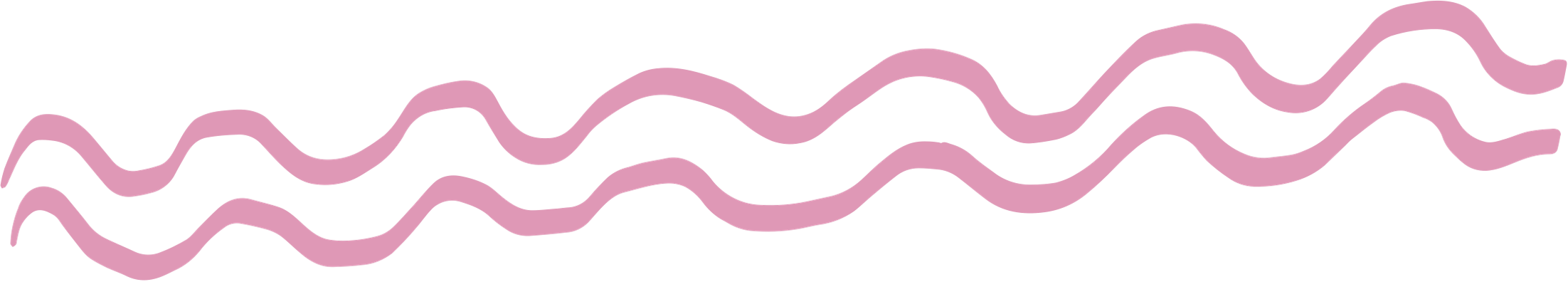 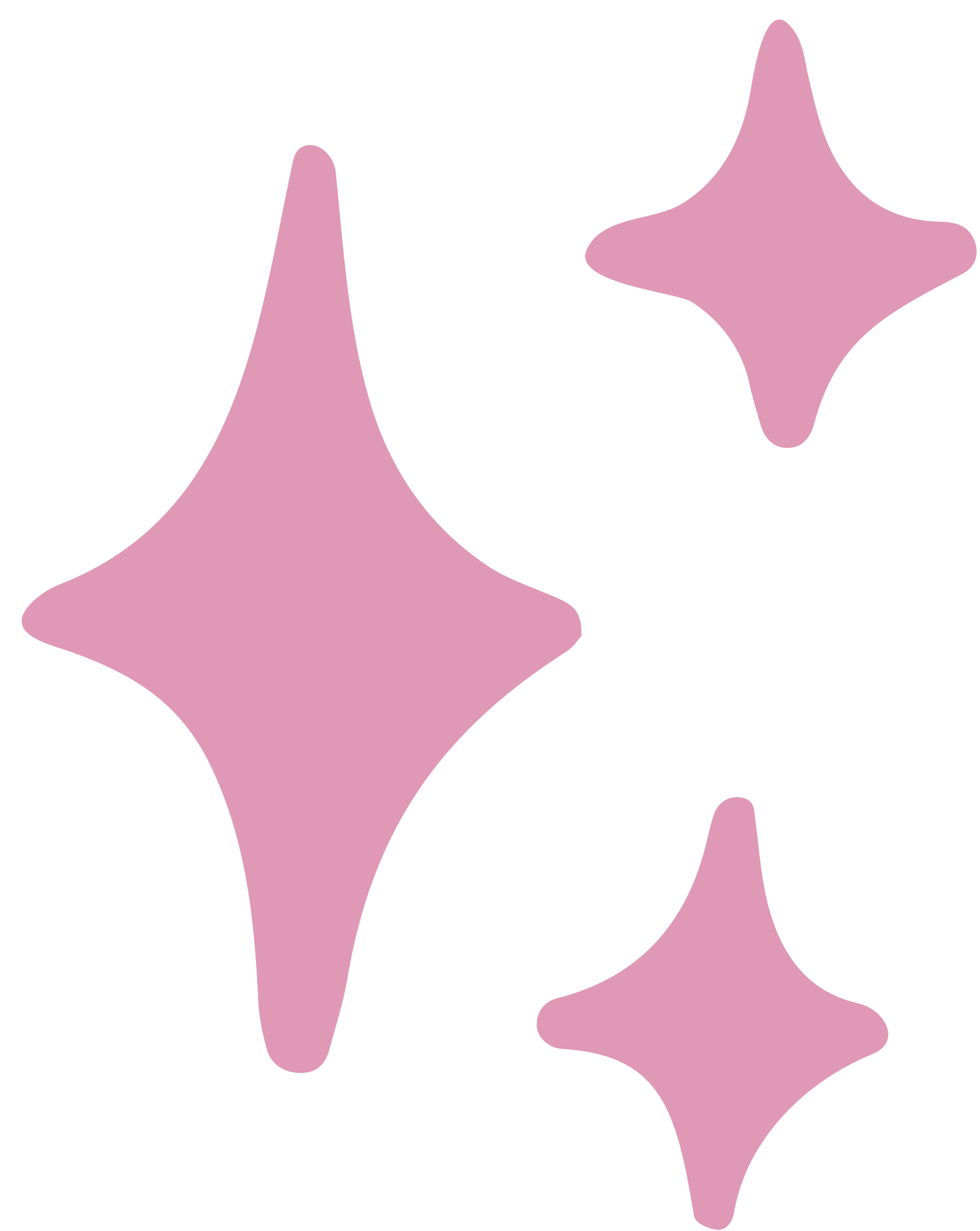 - Mỗi HS thực hiện nhiệm vụ kể lại một trải nghiệm của bản thân – quay video gửi lại cho GV
- Yêu cầu:
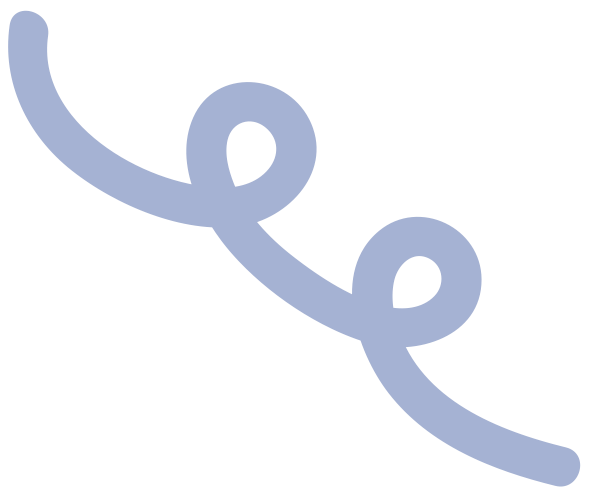 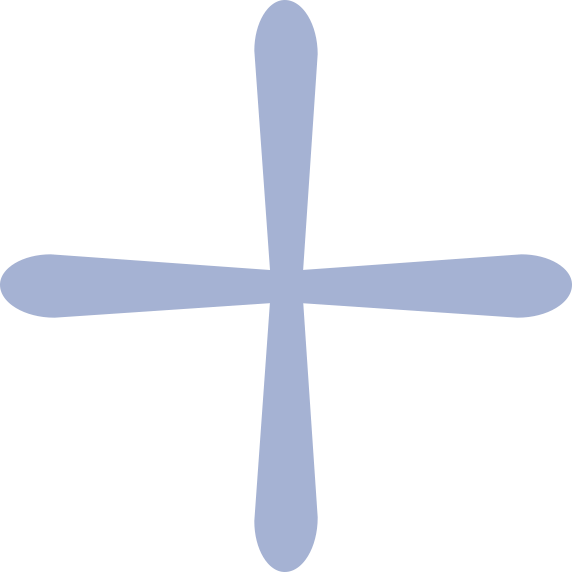